ANJİYOGENEZİN BİYOLOJİSİ
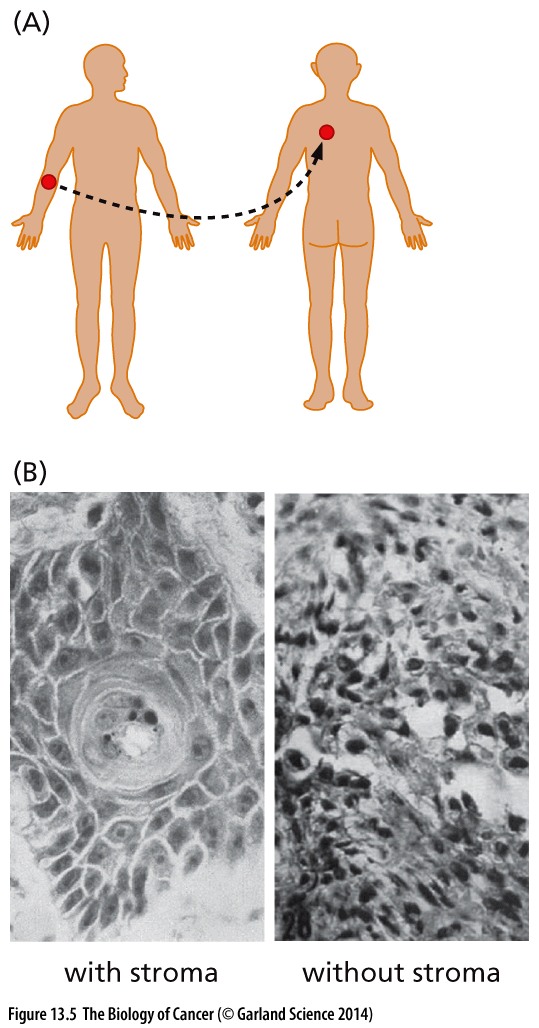 Tümörlü bölge alınıp aynı kişinin başka bir bölgesine oto-transplante edildiğinde herhangi bir immün yanıt oluşmadı ama tümörleşme gözlenmedi.
Ne zaman ki tümörlü bölge destekleyen stromal doku ile birlikte grafte edildi o zaman tümör gelişimi gözlendi. 
Bu gözlem stroma içindeki mezenkimal hücrelerin tümör büyümesinde ve gelişiminde etkin olduğunu gösterdi.
Stromal-epitel heterotipik interaksiyonları tümör gelişiminde çok önemli.
Mesela karsinoma hücreleri sitokinler ve kemokinler gibi büyüme faktörleri salarlar bunlar da makrofajları, nötrofilleri tümör alakalı stromaya çağırırlar. Bu hücreler inflamasyon cevabı oluşturup TNF-alfa gibi yakındaki epitel hücrelerin hücre çoğalmasını ve tümör stromasında damarlanmayı (anjiyogenez) destekleyen faktörler salarlar.
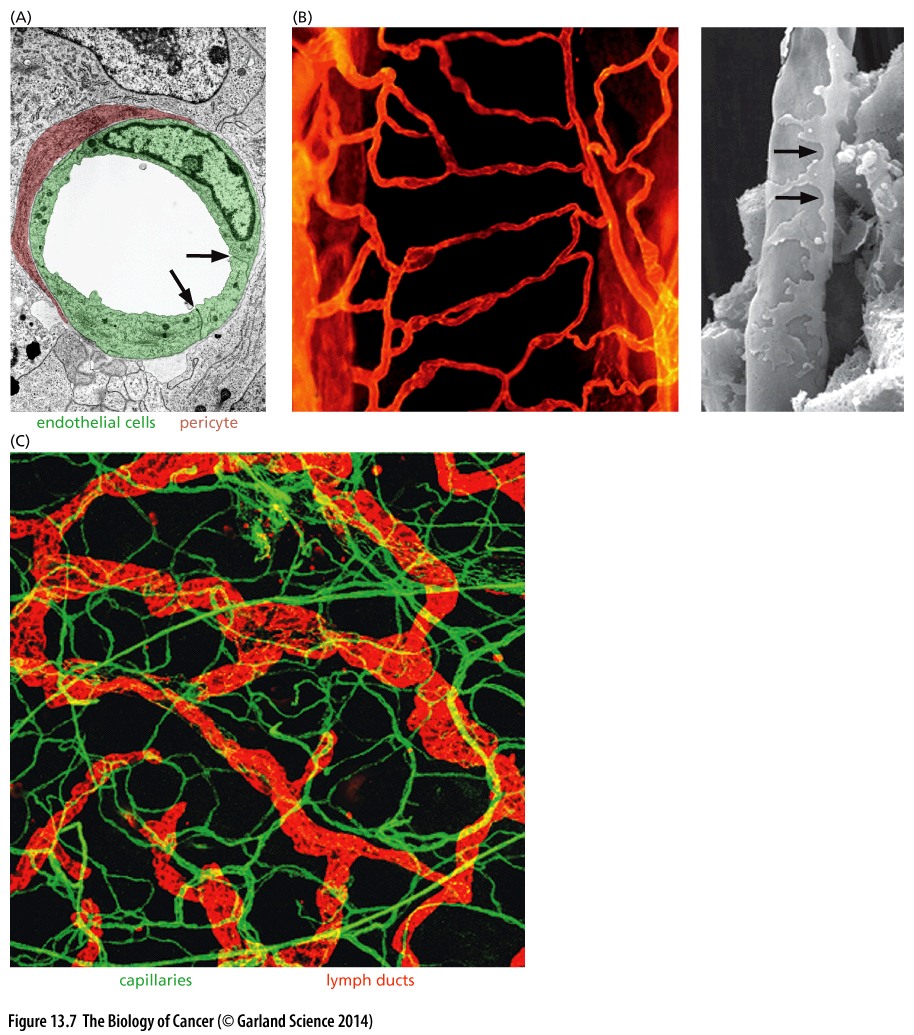 Endotel hücreler kan damarlarının duvarlarını oluşturan ve normal ve neoplastik stromanın vital elemanlarıdır.
Endotel hücrelerin bölünmesi, epitel ve stromal hücreler tarafından, hücrelere gerekli kanın sağlanması için desteklenir.
Oksijensiz kalan hücreler yeterli oksijene ulaşmak için anjiyogenik faktörler salarak kılcal damarların gelişimini desteklerler.  
Kılcal damar oluşumu devam ederken endotel hücreler büyüme faktörleri salarlar (PDGF ve Heparin Binding-EGF gibi) ve damar oluşumunu desteklerler (kan basıncına dayanıklı esnek damar oluşumu).
Pıhtılaşmakta olan kanın görüntüsü. Kanın içinde fibrin dokusu dikkat çekmektedir.

PDGF sayesinde fibroblastların çoğalması uyarılır.
TGF-beta fibroblastları uyarır ve fibroblastları miyofibroblastlara çevirir ve miyofib.’lerden MMP’ler salgılanır.
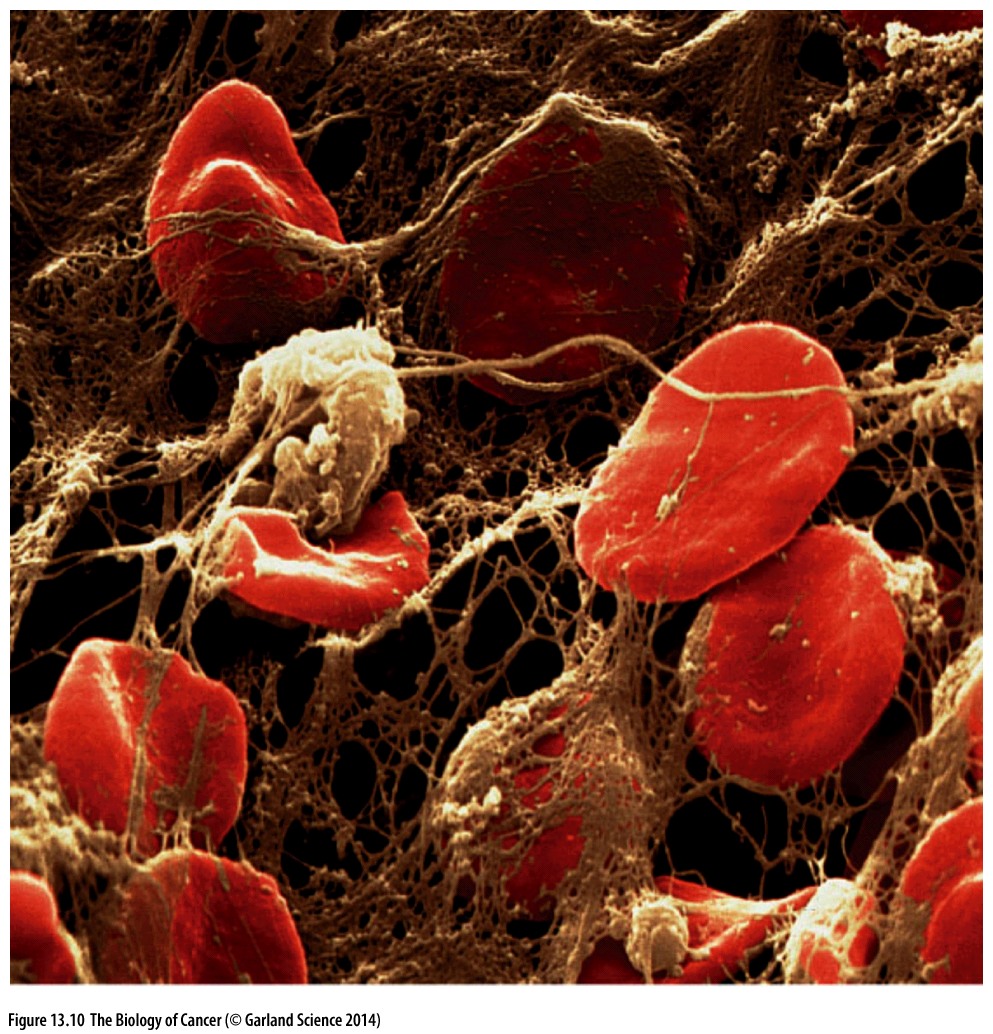 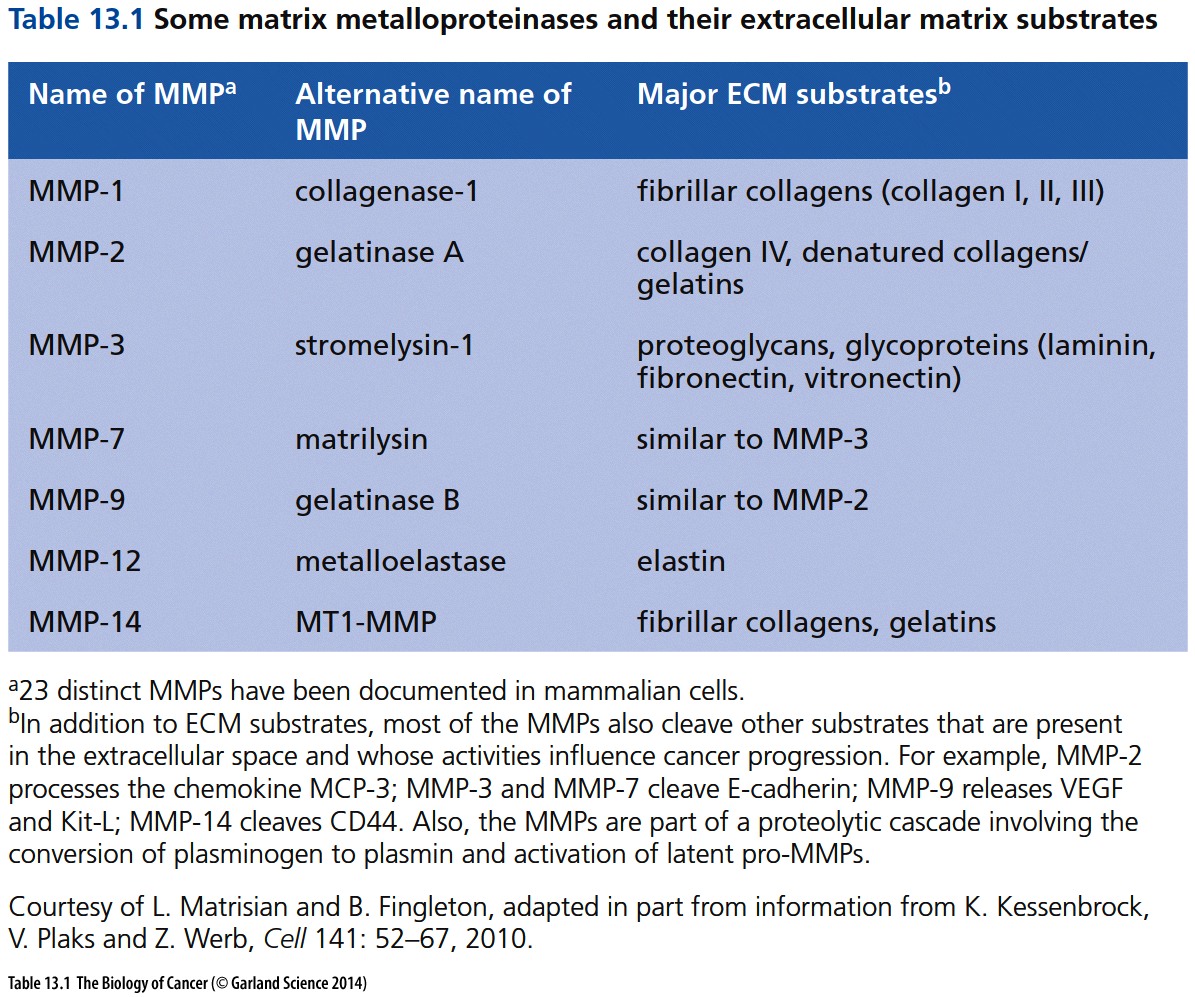 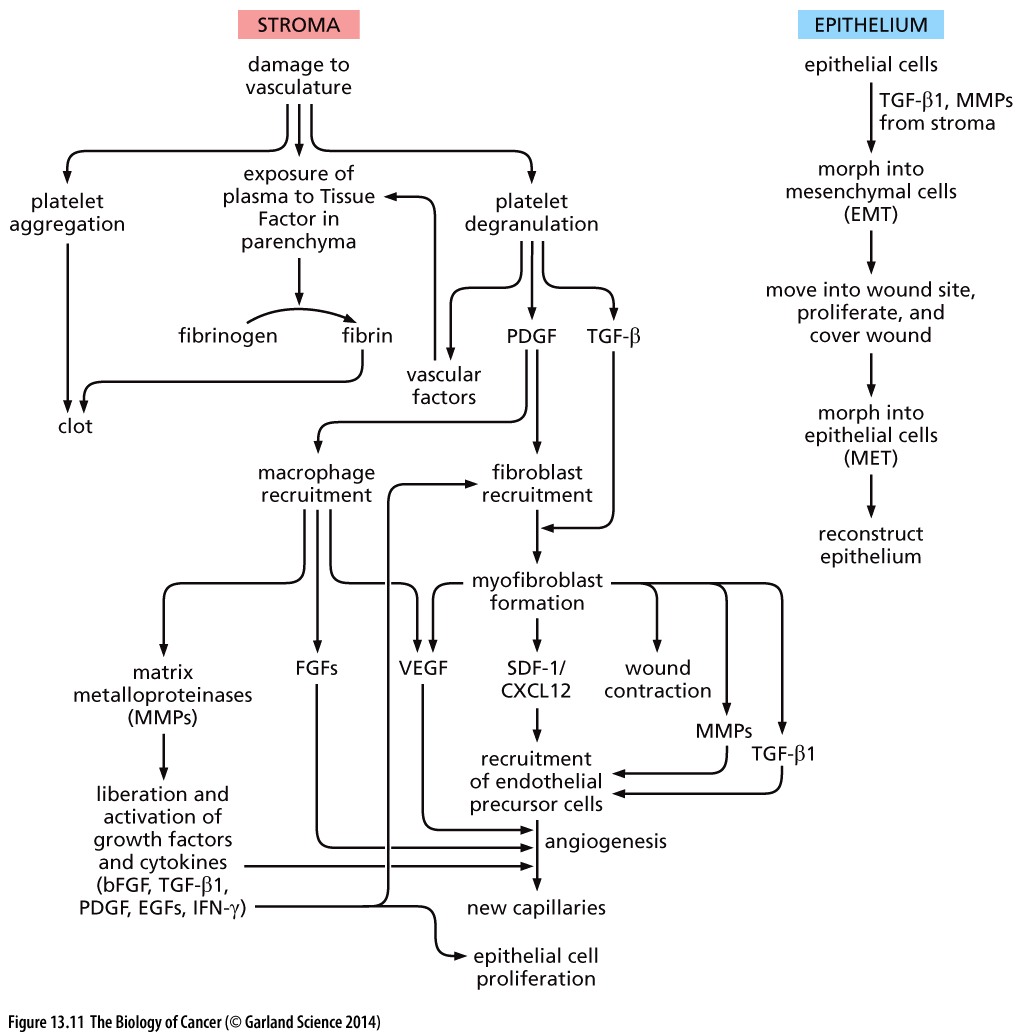 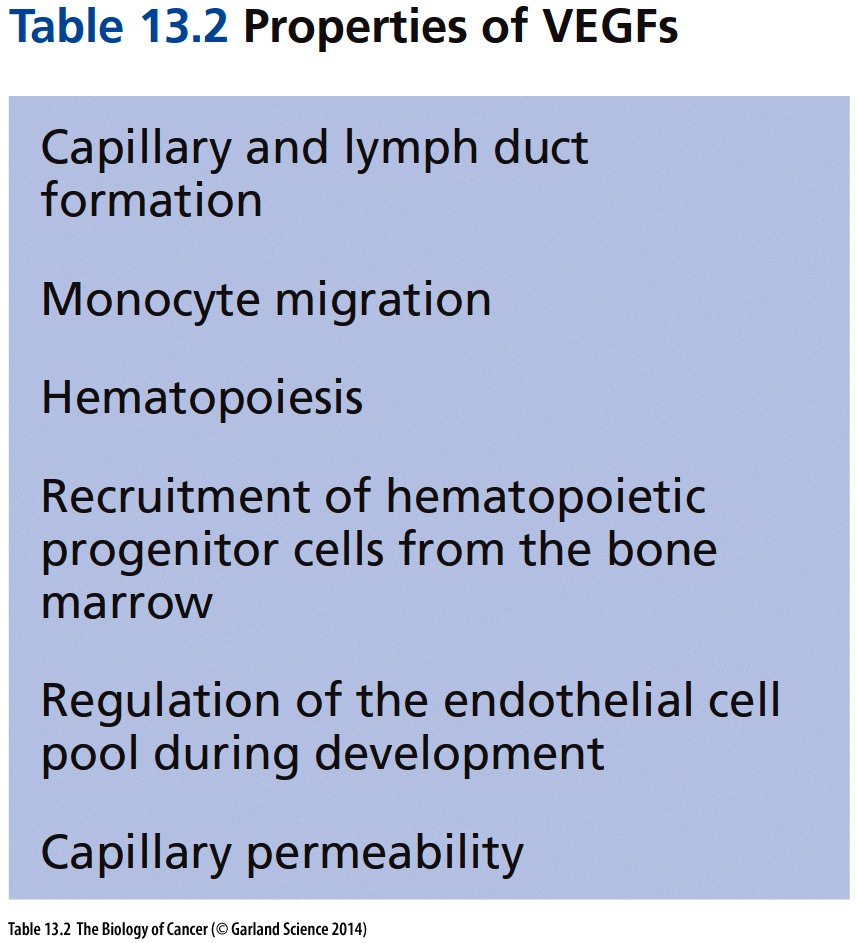 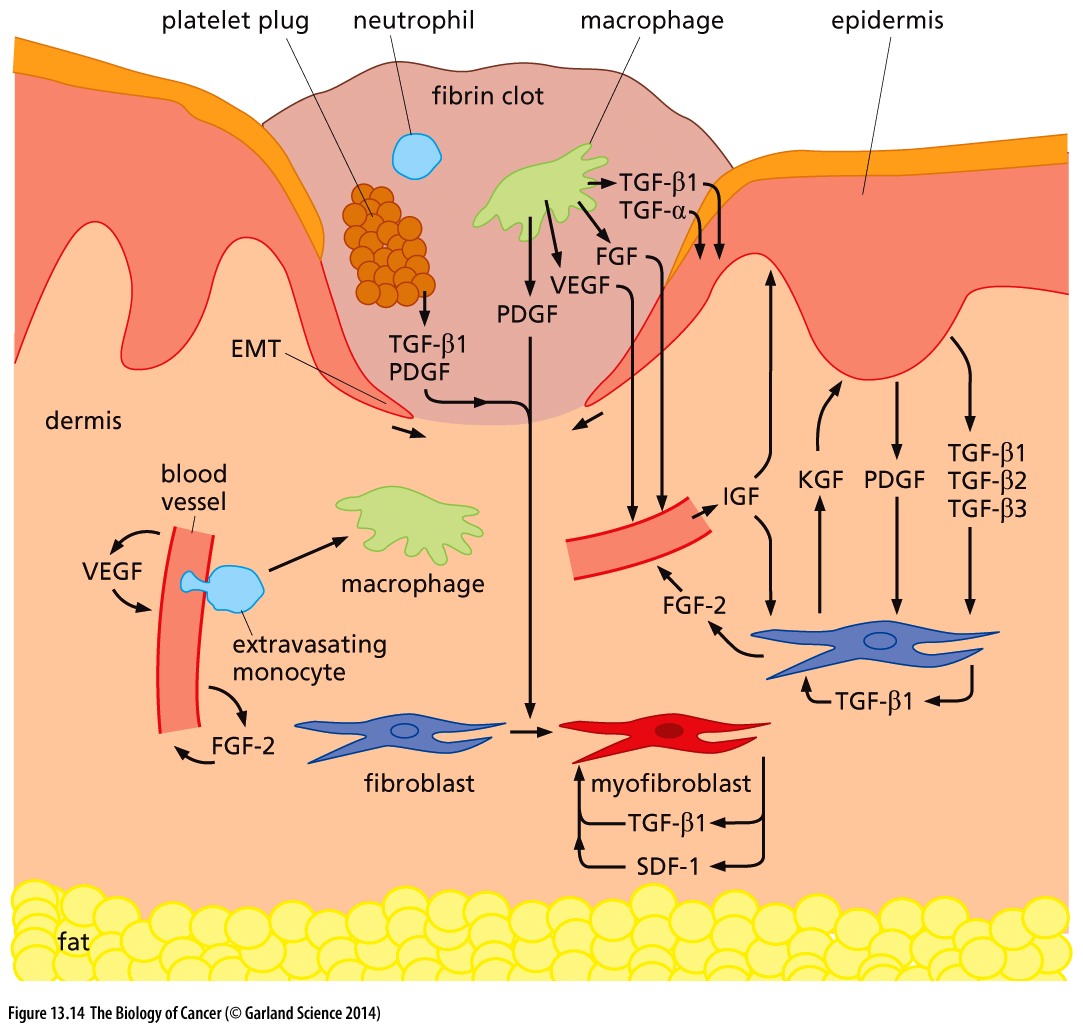 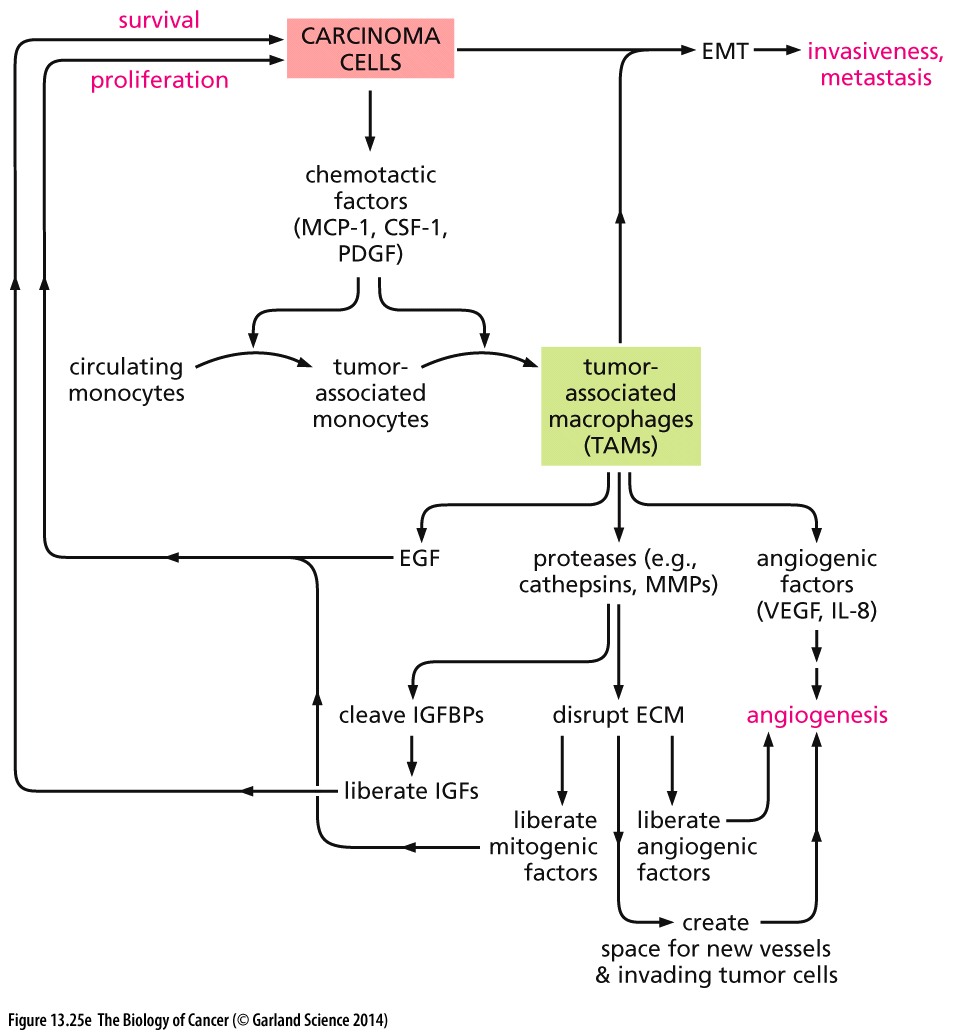 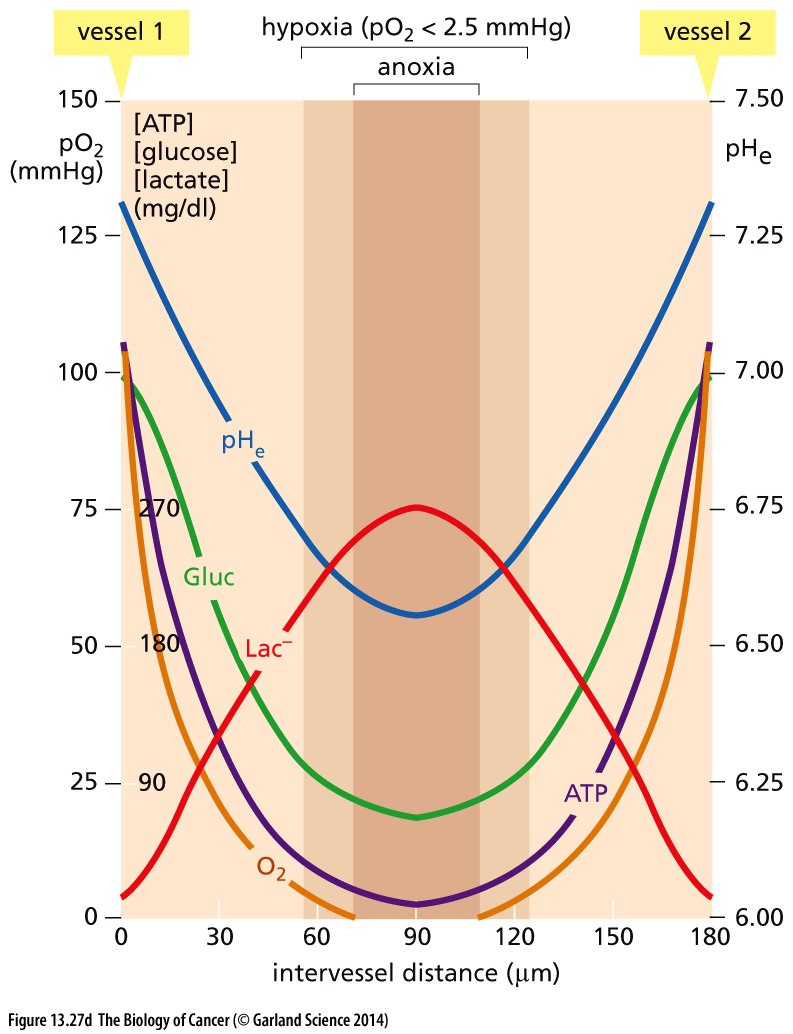 VEGF üretimi bir hücrenin oksijene olan gereksinimi ile doğru orantılıdır.
Hipoksik durumlarda hücrede HIF-1alfa ve beta’nın ifadesi artar ve anjiyogenez ile ilgili genlerin ifade artışına sebep olurlar.
HIF-1 tarafından indüklenen faktörlerden biri de VEGF’tir (VEGF-A ve VEGF-B).
VEGF’ler VEGF reseptörlerine bağlanırlar ve FGF de kendi reseptörüne bağlanır. Bu reseptörler endotel hücrelerde bulunurlar ve bu reseptörler tarafından uyarıldıktan sonra sitoplazmalarını kılcalları oluşturmak için yeniden düzenlerler.
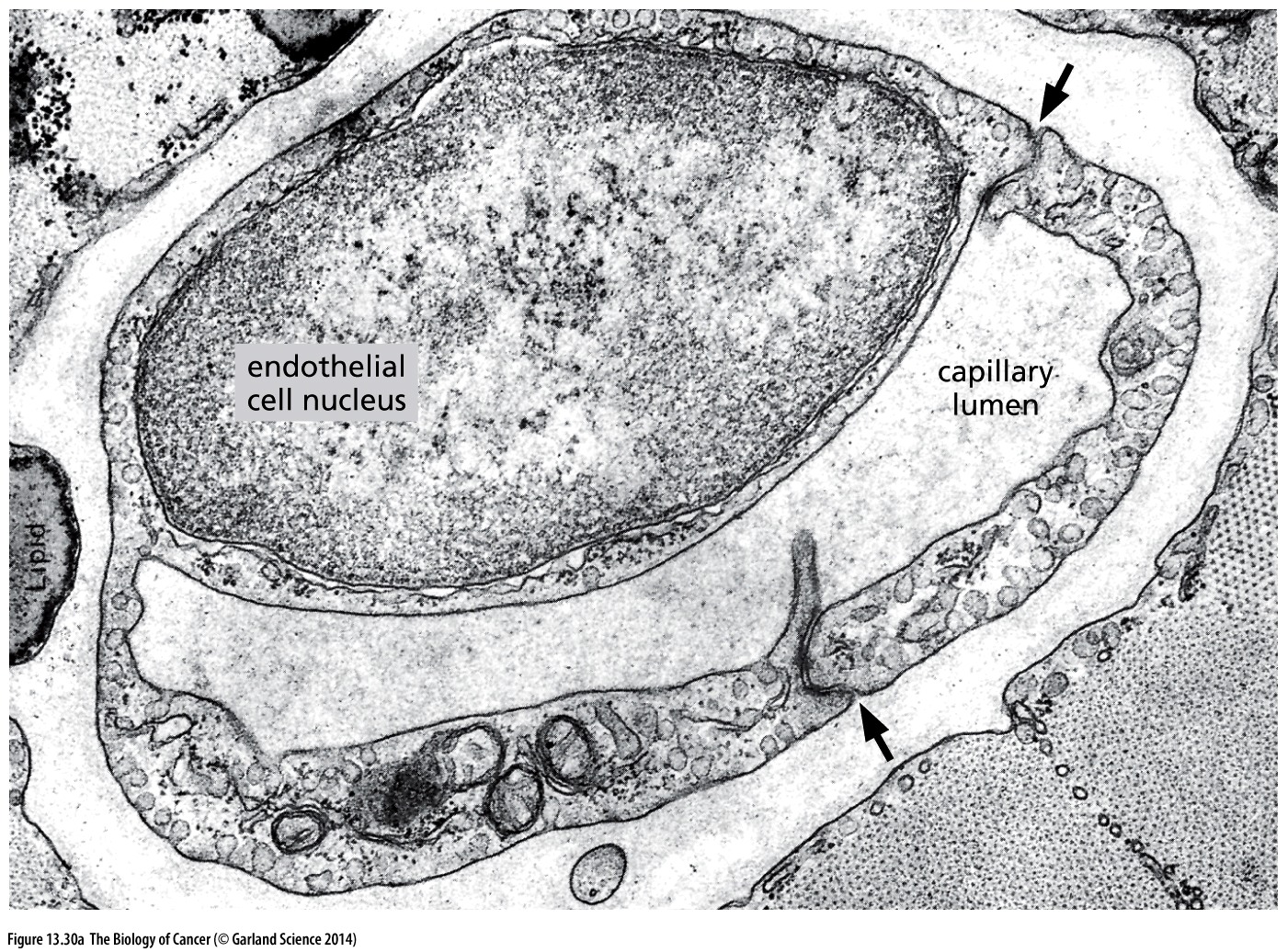 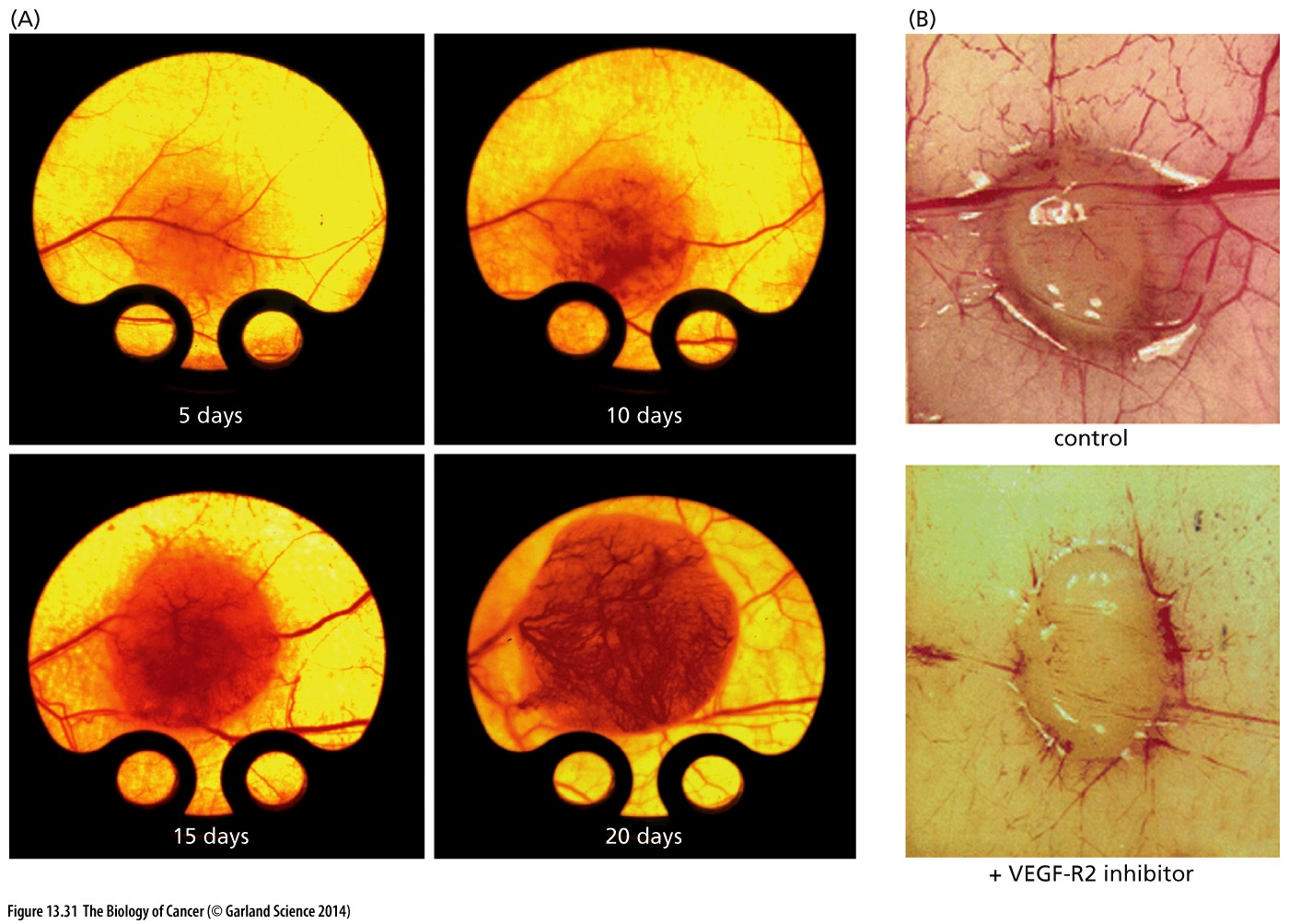 Anjiyogenik faktörlerin önemi deney hayvanlarının kornealarına konulan küçük tümör parçaları ile anlaşıldı. Günler içinde yoğun damarlaşma olduğu gözlendi.

Anjigenezde rol alan faktörler VEGF, TGF-beta’nın formları, FGF2, IL-8, angiopoietin, angiogenin ve PDGF’tir.
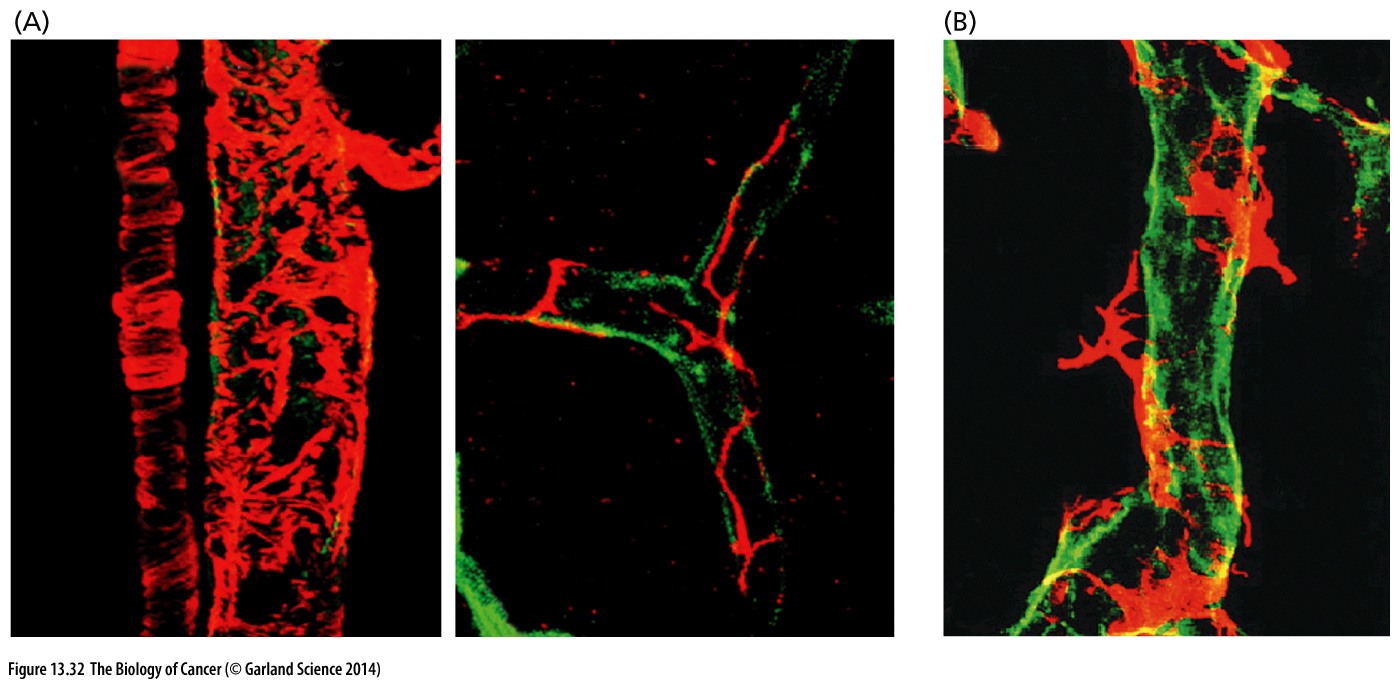 Anjiyogenezde endotel hücrelerin dışında bu hücreleri çevreleyen perisitler ve vaskular düz kas hücreleri de yer alır. Normal hücrelerde perisitler hücreleri düzenli bir şekilde kaplarken kanserde bu durum kaotik bir hal alır.

Figür: Yeşil hücreler endotel hücreler, kırmızı hücreler perisitler.
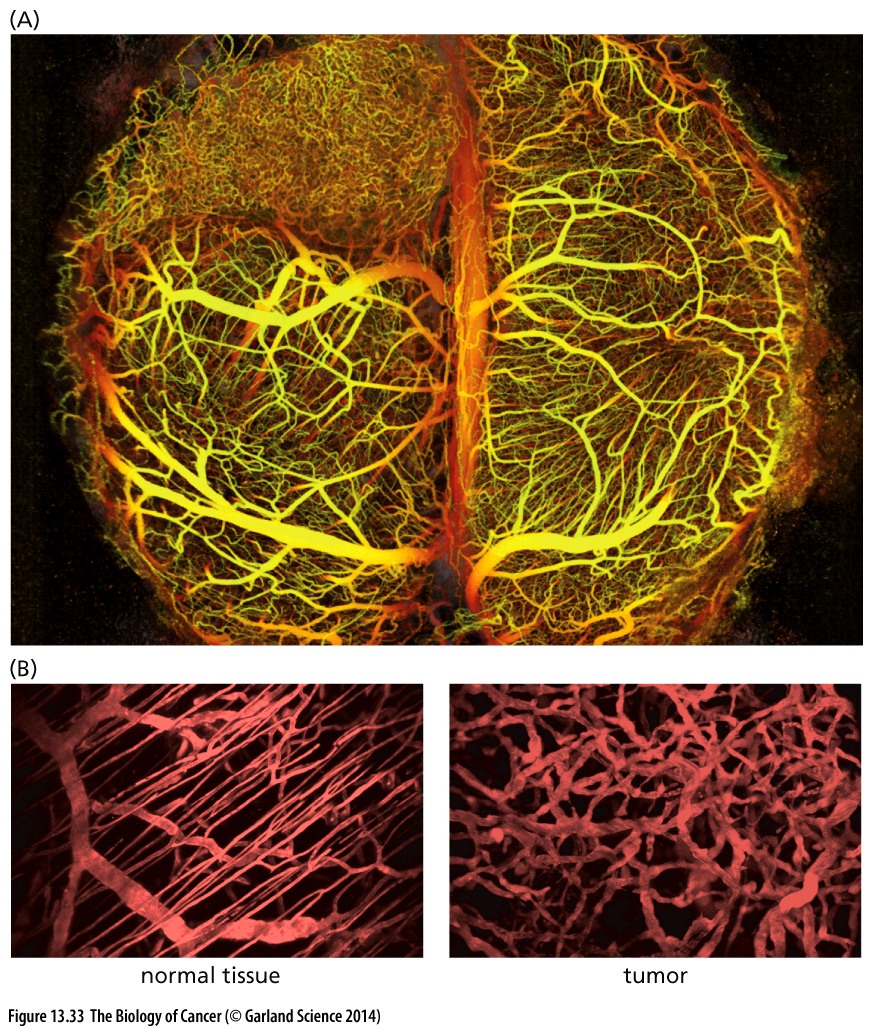 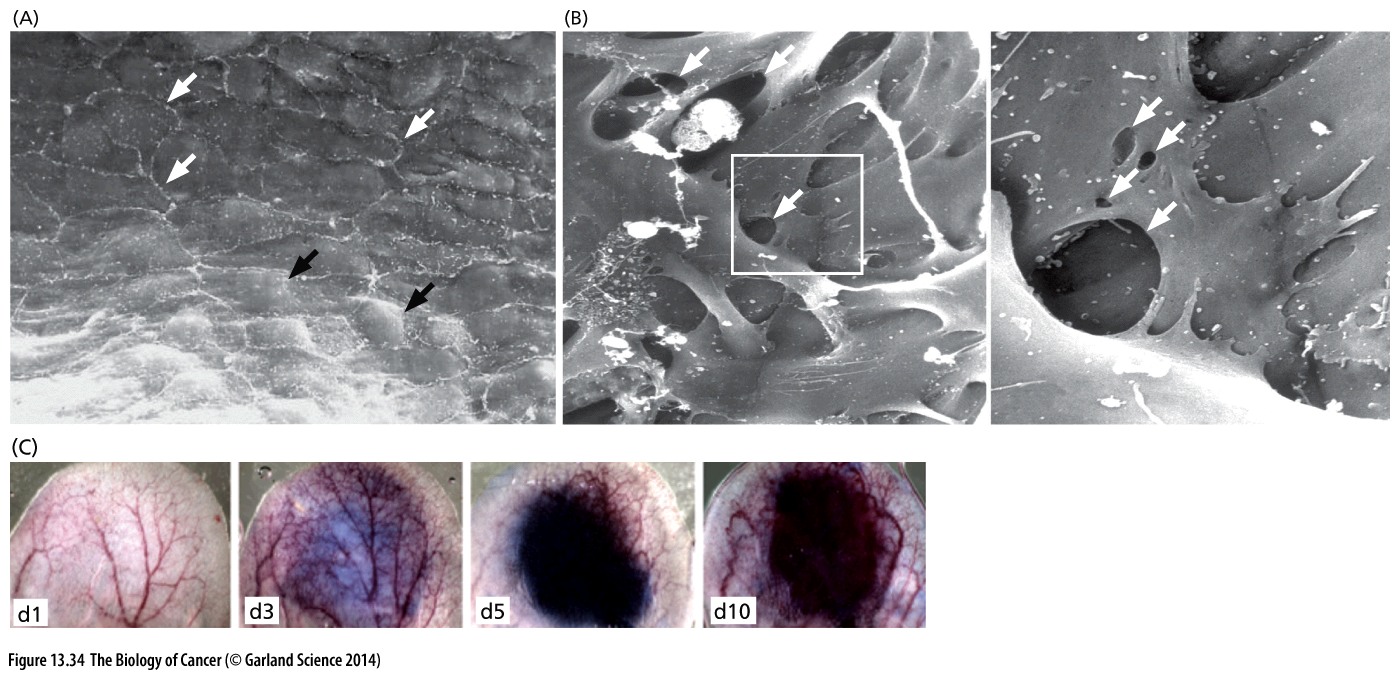 VEGF-A ile transfekte edilmiş fare kulağı kılcalları. Zamanla kılcalların geçirgenliğinin arttığı gözlemektedir.
Tümörlerin çevresindeki kılcallar gelişigüzel dizilirler. Endotel hücrelerin plazma membranları tam olarak kontakt kurmazlar ve küçük boşluklar oluştururlar. Bu da bölgede bulunan kan damarlarından kan plazmasının sızmasına ve fibrinlerin birikmesine sebep olur.
Tümör çevresindeki kılcalların duvarları normal hücreleri çevreleyen kılcallara göre 10 kat daha geçirgendir. VEGF’lerle alakalı olduğu düşünülen bu durum VEGF’in bloklanmasıyla normale dönen damarlarla kanıtlanmıştır.
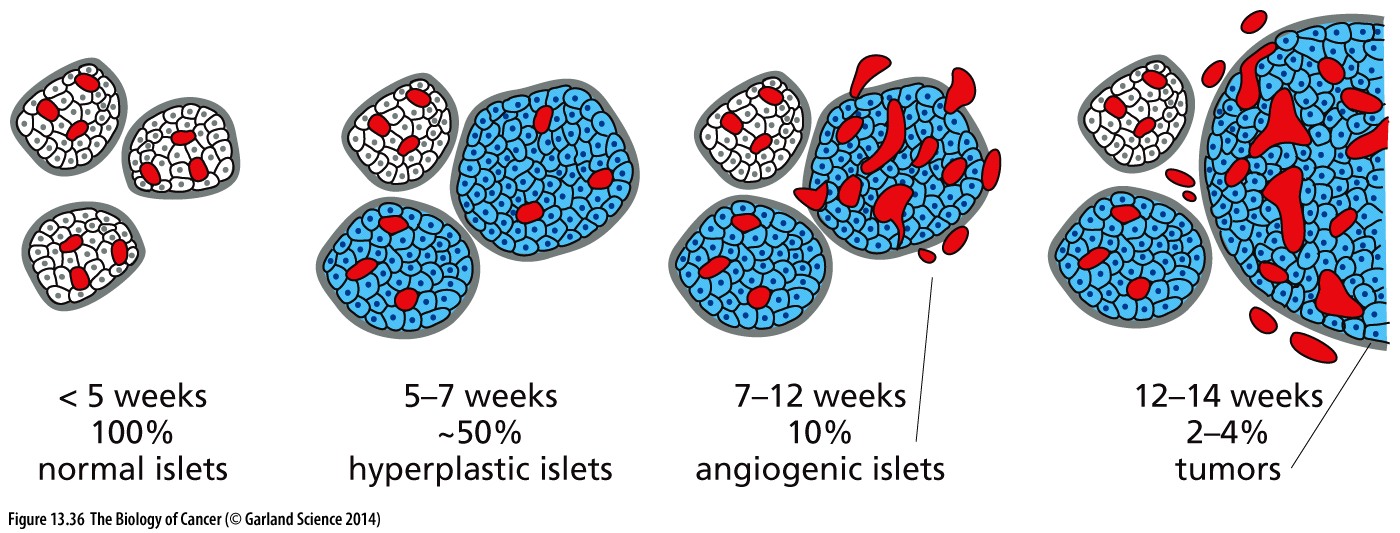 Hücrelere ne zaman oksijensiz kalsalar hemen anjiyogenik faktörleri salarlar ve kılcalların oluşumuna sebep olurlar. Böylece hipoksik hücrelere beslenmiş olur.

Tümör hücreleri kan damarlarını kendilerine çekme kabiliyetine en başta sahip değillerdir. Zaman içerisinde bu özelliği kazanırlar.
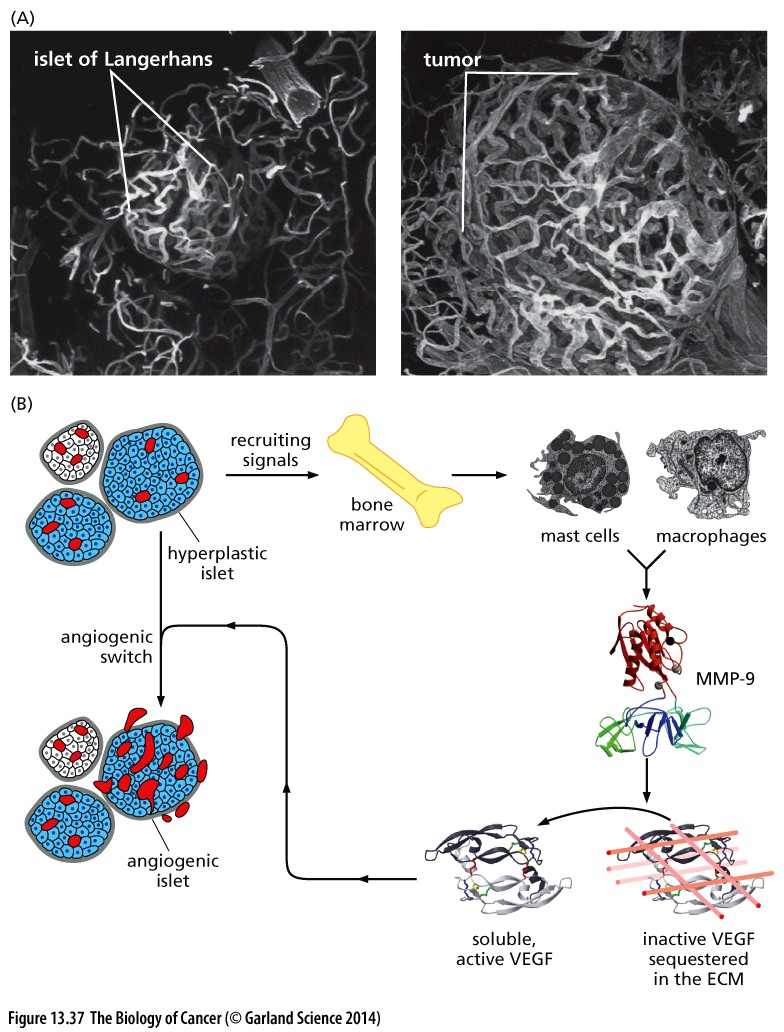 Anjiyogenik anahtar (switch) ve inflamasyon hücrelerinin ortama getirilmesi.
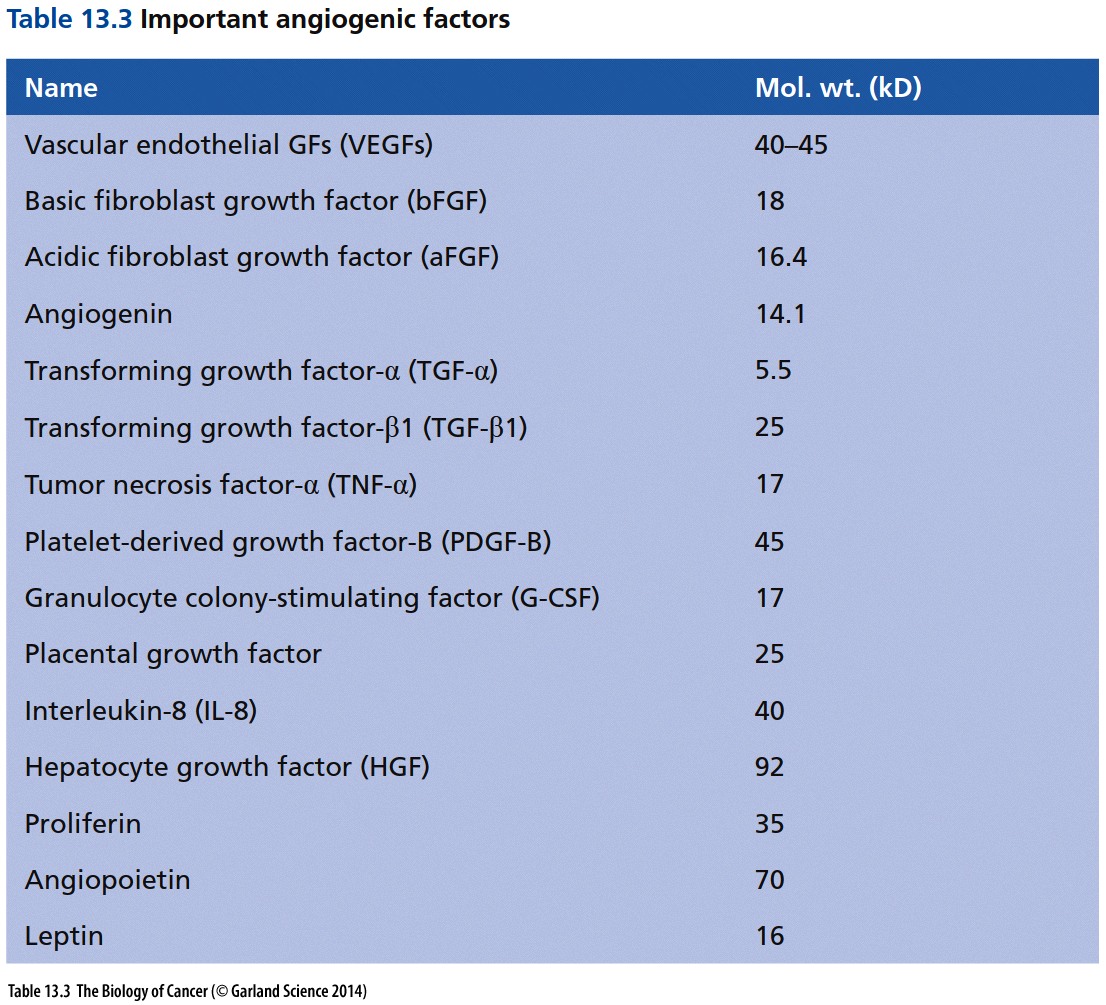 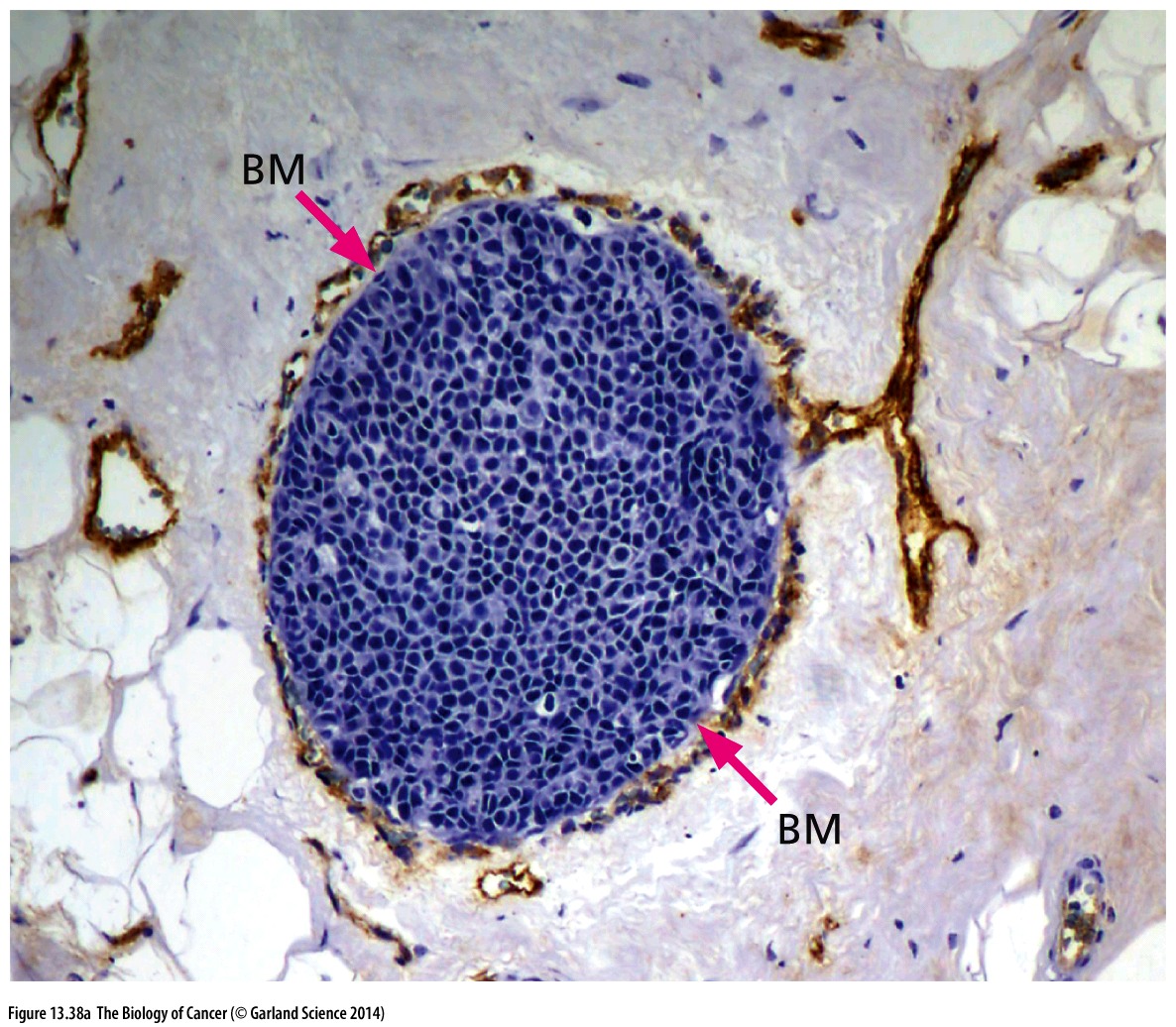 Meme tümörü olan DCIS basement membranın dışına çıkmamış ve BM halen bütünlüğünü koruyor. Ancak yan stromal hücreler sayesinde damarlaşma oluşmuş hatta tümörün çevresini sarmış durumda. Ancak BM hala bütünlüğünü koruduğu için tümörün içinde bir damarlanma görülmüyor.

Yoğun anjiyogenez ancak hücreler BM’i geçecek duruma geldiklerinde yani invaziv olduklarında görülüyor. Anjiyogenz ve invazyon sıkı bir çift.
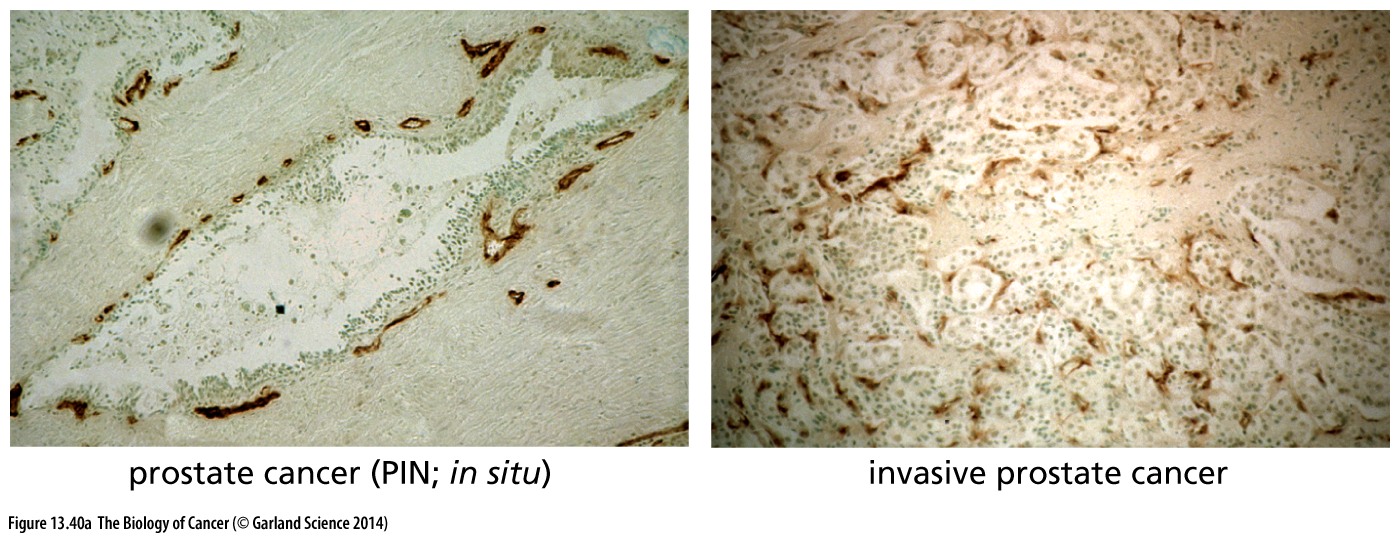 Tümörün derecesi arttıkça ve invazyon kabiliyeti kazandıkça damarlanma daha da artış gösterir.
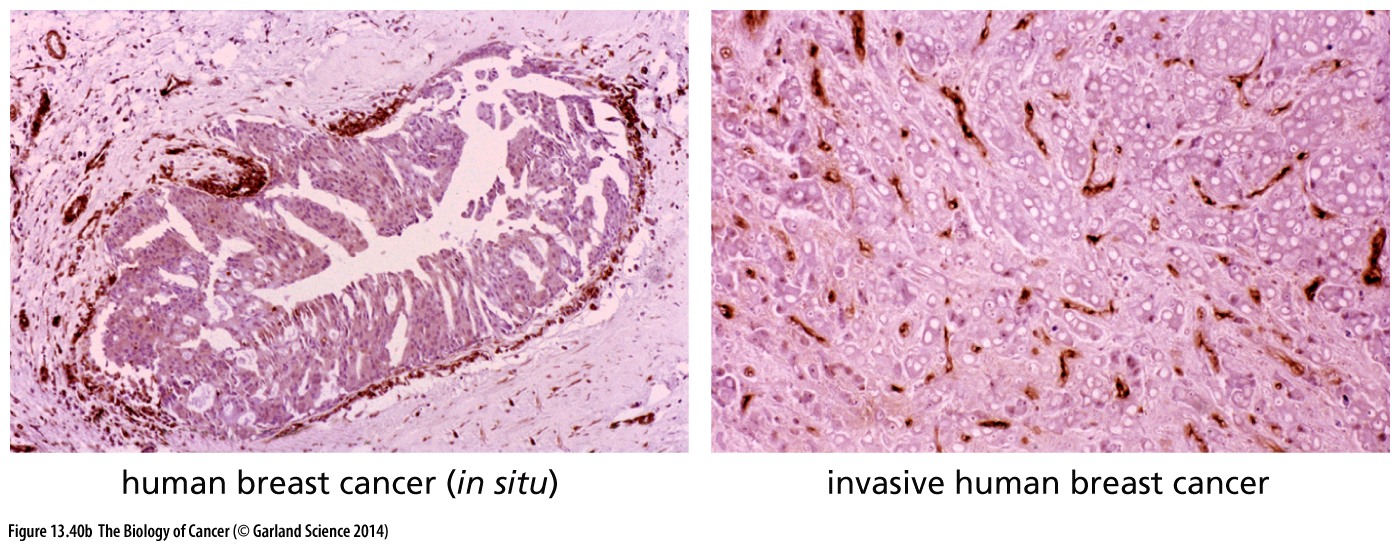 Agresif tümörlerde damarlanma daha fazla gözlenir.
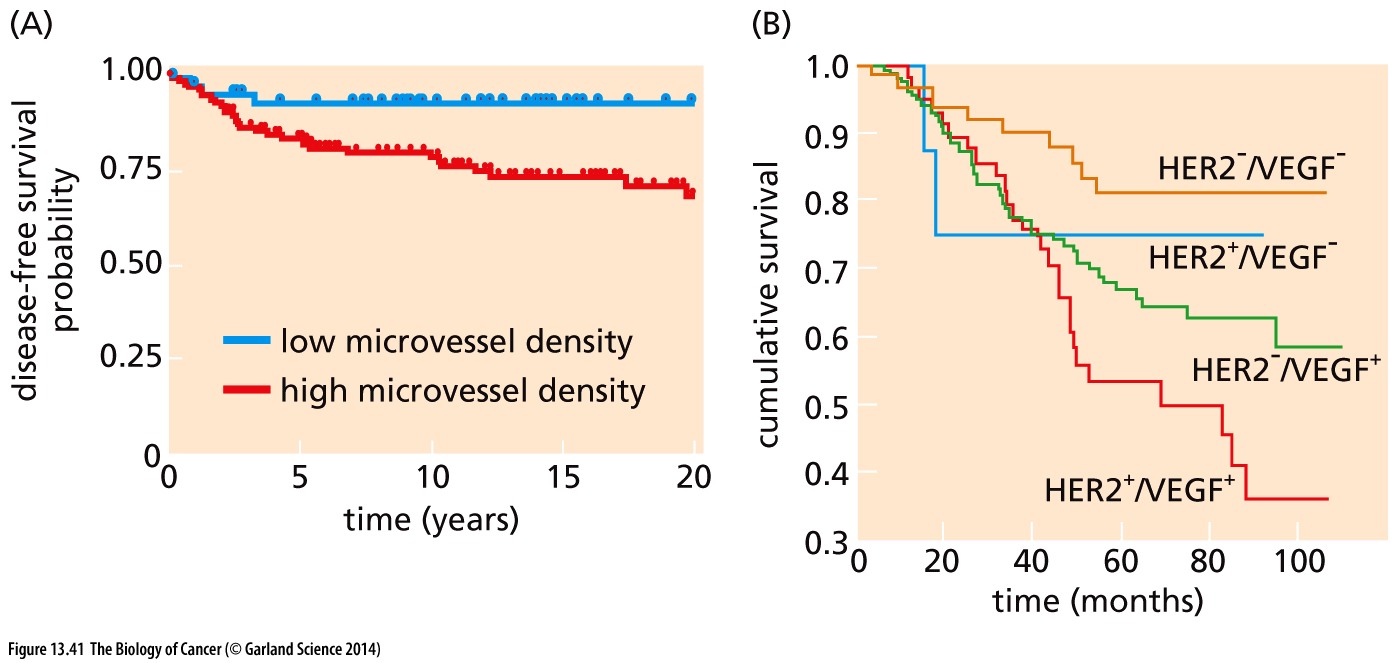 Anjiyogenez ile oluşan damarların özellikleri ve moleküler markörlerin ifadeleri hastalığın gelişiminde ve hastalıksız yaşama uzunluğunda etkindir.
Anjiyogenik faktörlerin inhibisyonu
Normal şartlar altında, örneğin yaralanma durumunda, yaranın etrafındaki damarlanmanın hücreler normale döndüğü anda kapanması gerekir.
Bu kapanma HIF1’in baskılanması ile olur.
ECM’in bazı bileşenleri de fazla anjiyogenezi durdurmak için çalışırlar.
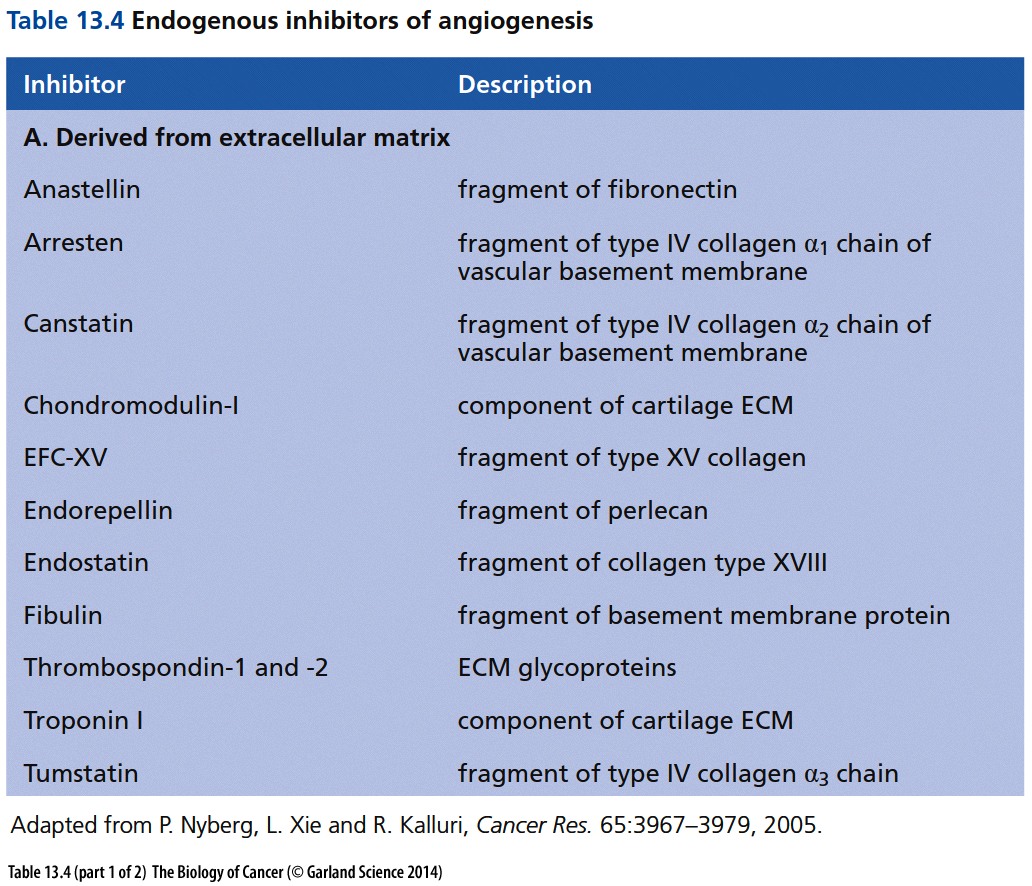 Bu faktörlerin en önemlilerinden bir tanesi Trombospondin, endotel hücrelerin üzerinde bulunan reseptöre (CD36) bağlanarak hücrelerin çoğalmasını engeller.
Ayrıca Tsp endotel hücrelere Fas ligandı salgılattırır ve bu sayede caspase yolağı aktive olur ve apoptoz başlar. Ancak Fas reseptörü sadece aktif çoğalan endotel hücrelerde vardır. Mature olmuş hücrelerde yoktur.
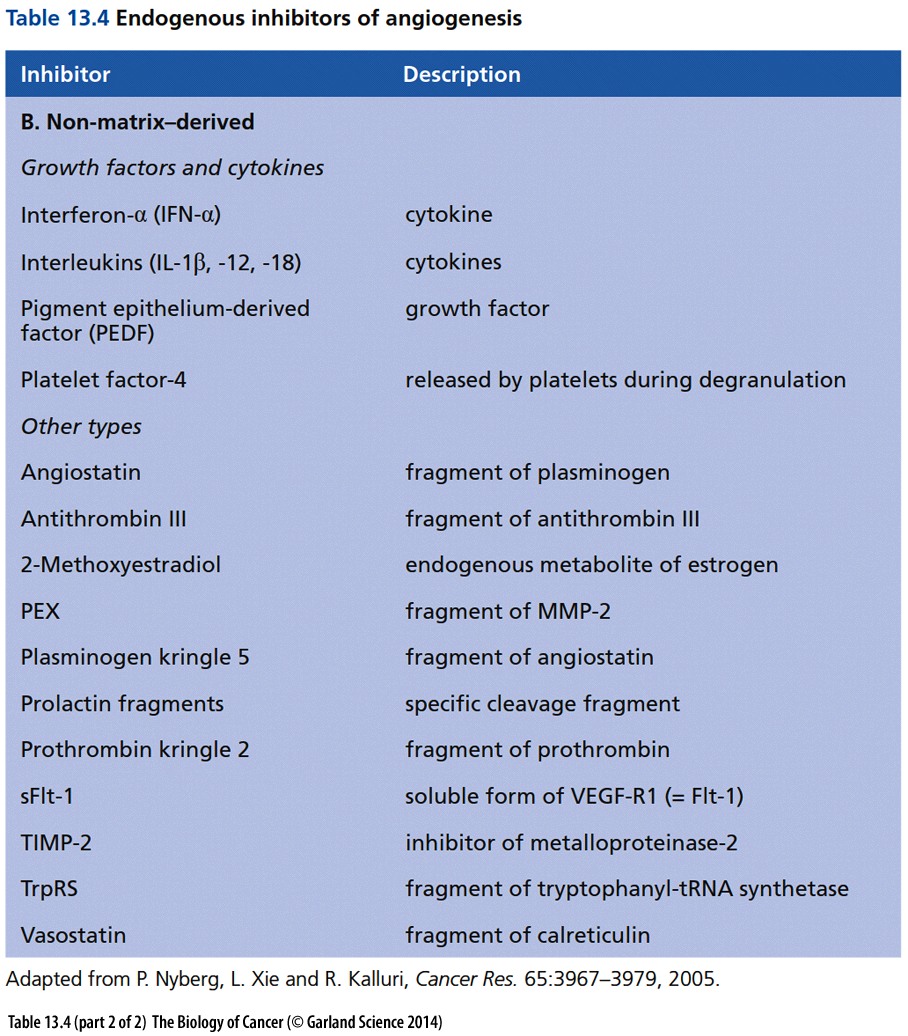 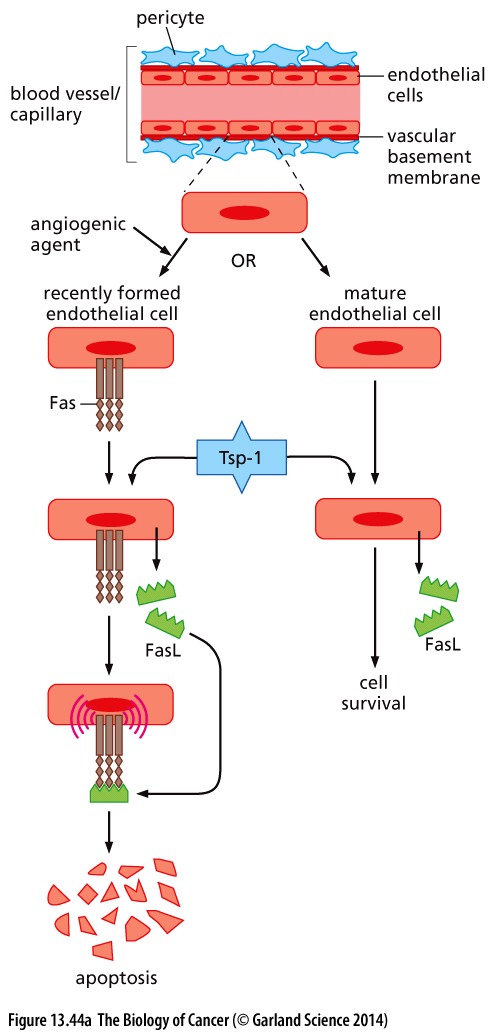 TSP1 geninin ifadesi kuvvetli bir şekilde p53 ile düzenlenir. Normal bir hücrede hücre çoğalmasını engellemek için p53 sinyali alır ve TSP1’in ifadesini arttırır.

Ancak p53’ü mutant bir hücrede TSP1 ifadesi düşüktür ve anjiyogenz bir türlü sona ermez.

Ras onkogeni de TSP1 gen ifadesini susuturur ve yüksek düzeyde anjiyogenez olur.

H-ras onkogenine bağımlı oluşturulmuş tümörlerde tümör belli bir büyüklüğe ulaştıktan sonra H-ras aktivitesi sonlandırıldığında tümörün çöktüğü ve damarlanmanın sonlandığı gözlenmiştir. Endotel hücreler apoptoza girmiş ve VEGF ifadesi düşmüştür. Bu durumda H-ras sustuğu için Tsp1 ifadesi artmış ve hücreler apoptoza gidebilmiştir.
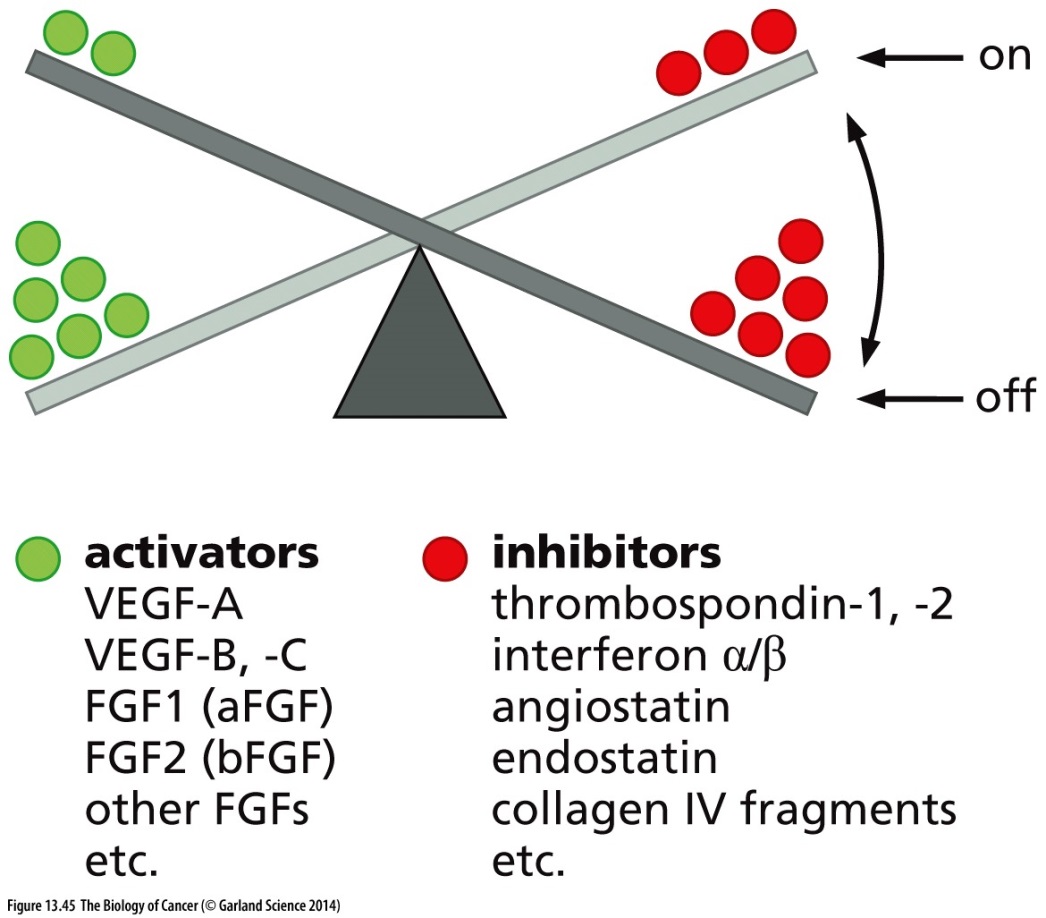 Bir diğer doğal anti-anjiyogenik faktör de MMP’lerin antagonistleridir. MMP’ler VEGF’lerin uyarısı ile sentezlenirler ve kılcalların ECM’i geçerek hücrelerin arasına girmesine yardım ederler. Tissue inhibitors of MMPs (TIMPs)’ler kılcalların bu şekilde hücrelere nüfuz etmesini MMP’leri bloke ederek engellerler.
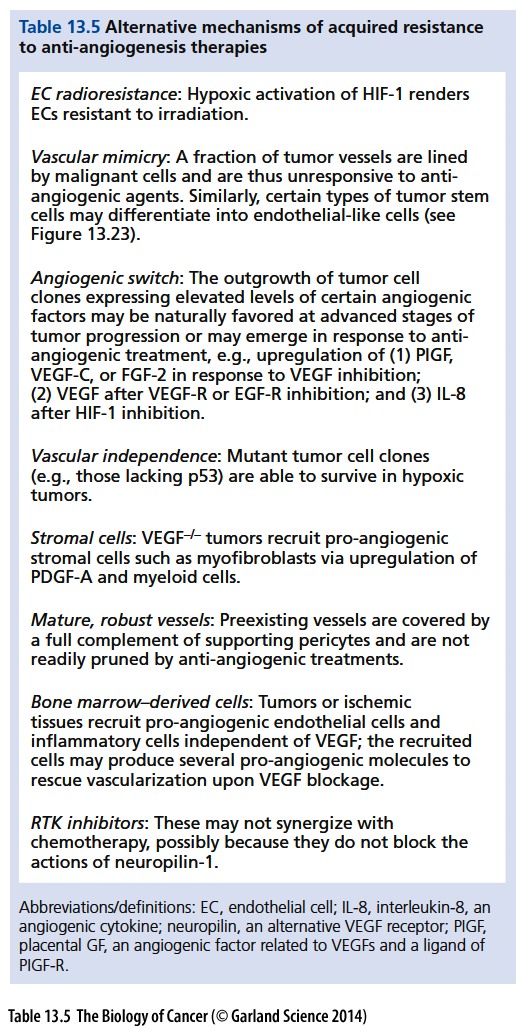 Anjiyogenik faktörleri hedef alan terapi yöntemleri bulunmaktadır ama yine de kanser hücreleri bu yöntemlere karşı da direnç geliştirebilirler.

Interferonların, -alfa ve –beta FGF ve IL8 gibi güçlü anjiyogenik faktörlerin baskılayıcısı olduğu kanıtlanmıştır.

FGF ve VEGF’e karşı geliştirilen monoklonal antikorların da tümör boyutunu küçülttüğü gözlenmiştir.

VEGF-A’yı nötralize eden bir antikor olan Avastin (bevacizumab) de klinik deneme çalışmalarında başarılı olmuştur.
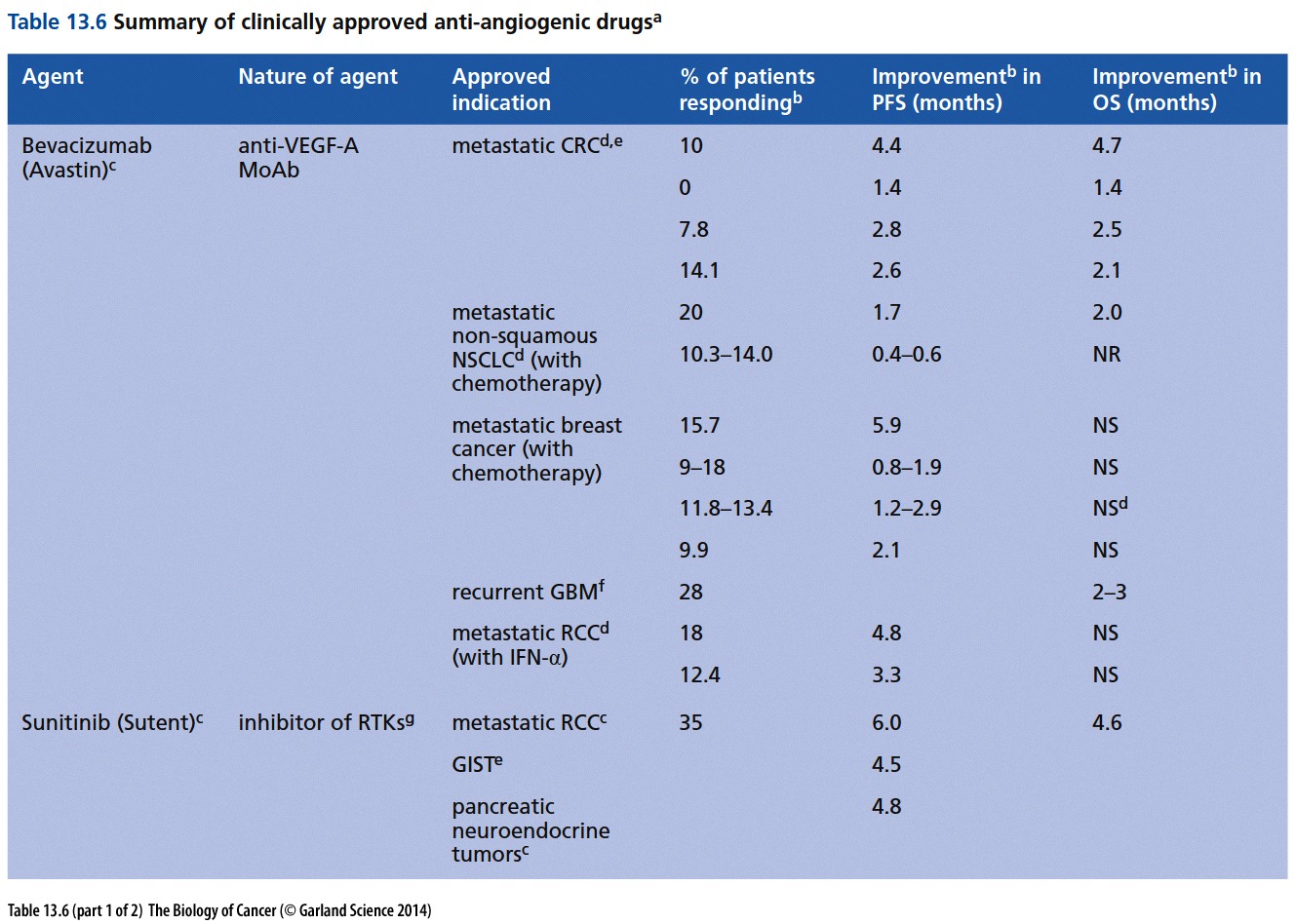 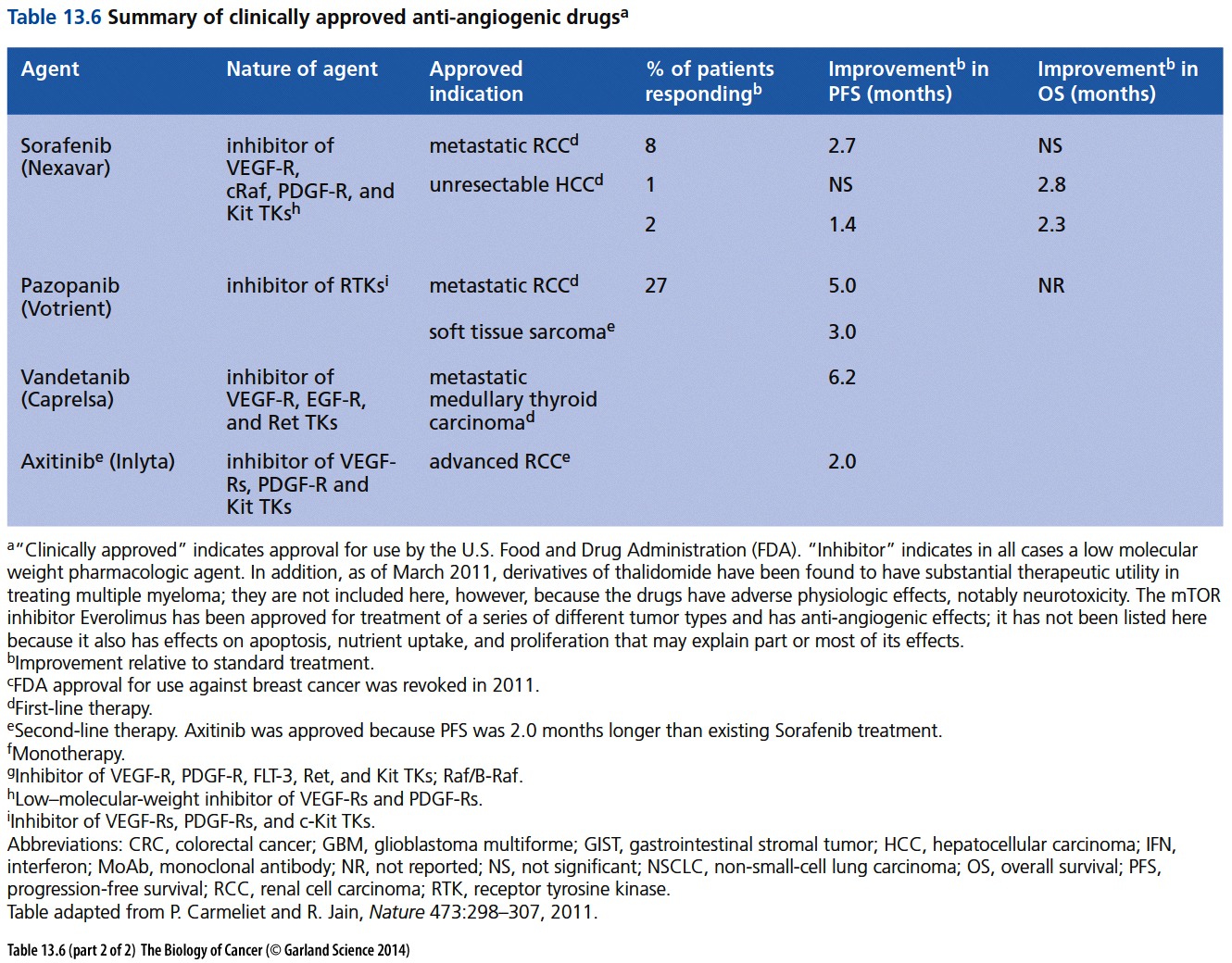 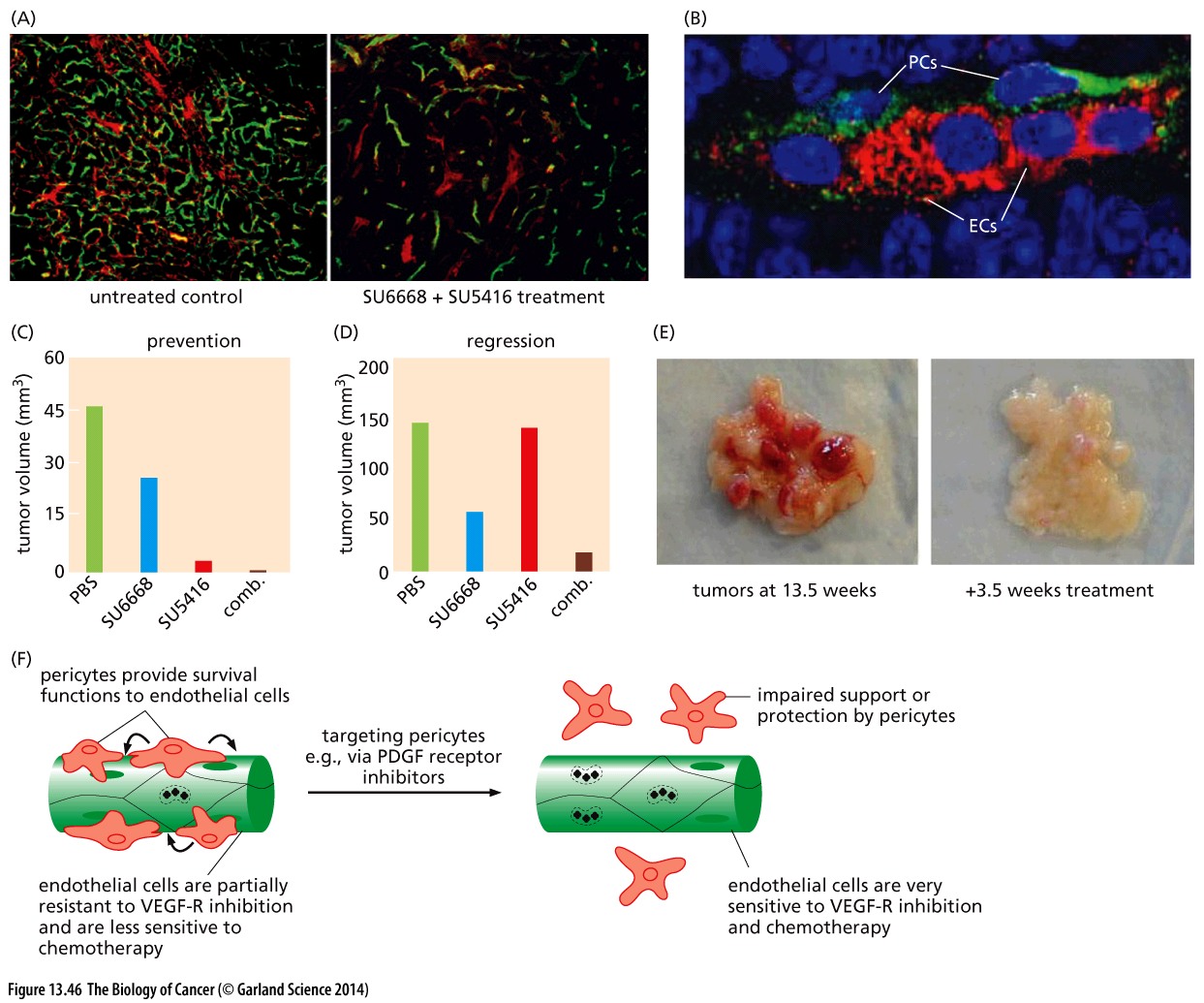 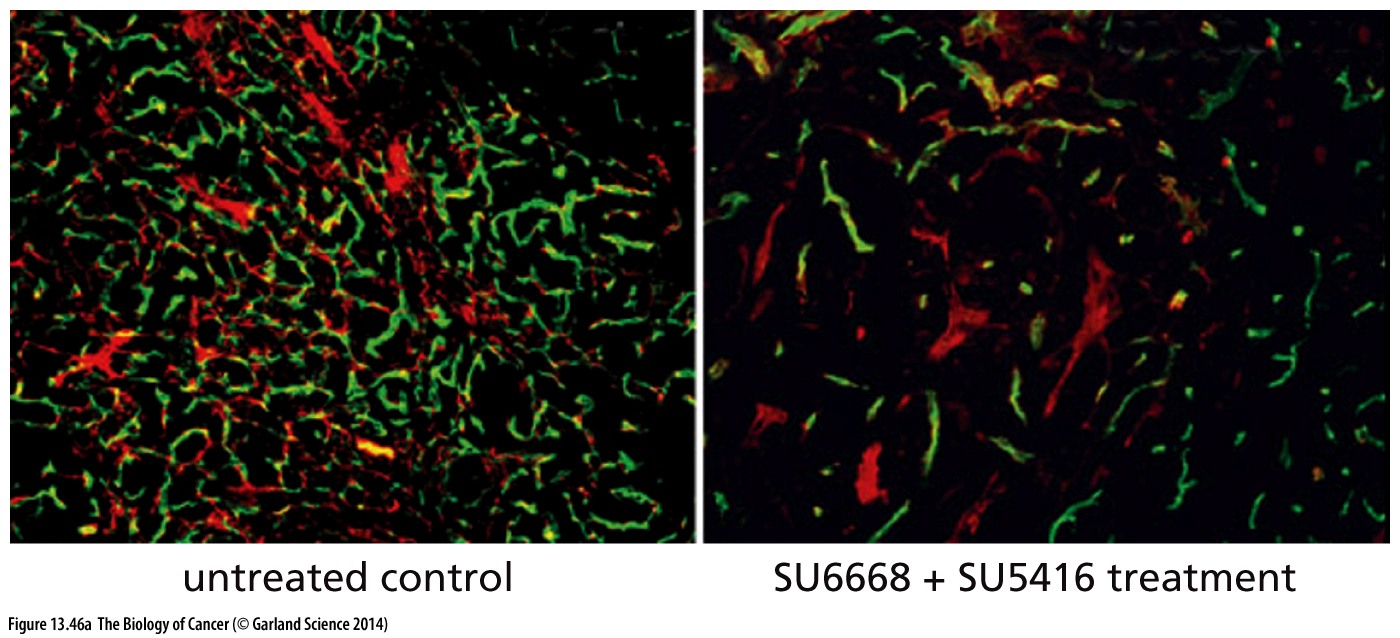 Kılcalların lumenleri yeşil, perisit hücreleri kırmızı ie işaretlenmiştir.
Pankreas adacık kanserlerini tedavi etmek için kullanılan iki tane sentetik bileşik ile gerçekleştirilen deneyler tümörün farklı evrelerinde tedavi için denenmiştir.
Bu bileşiklerden bir tanesi VEGF-R2’ye (anjiyogenezi tetikleyen en önemli reseptör) karşı geliştirilmiştir. Reseptörün kinozin tiraz aktivitesini bloklayan bu bileşik, SU5416, Avastin’in etkisini taklit etmektedir.
İkinci bileşik, SU6668, PDGF’ün tirozin kinaz aktivitesini hedef alır.
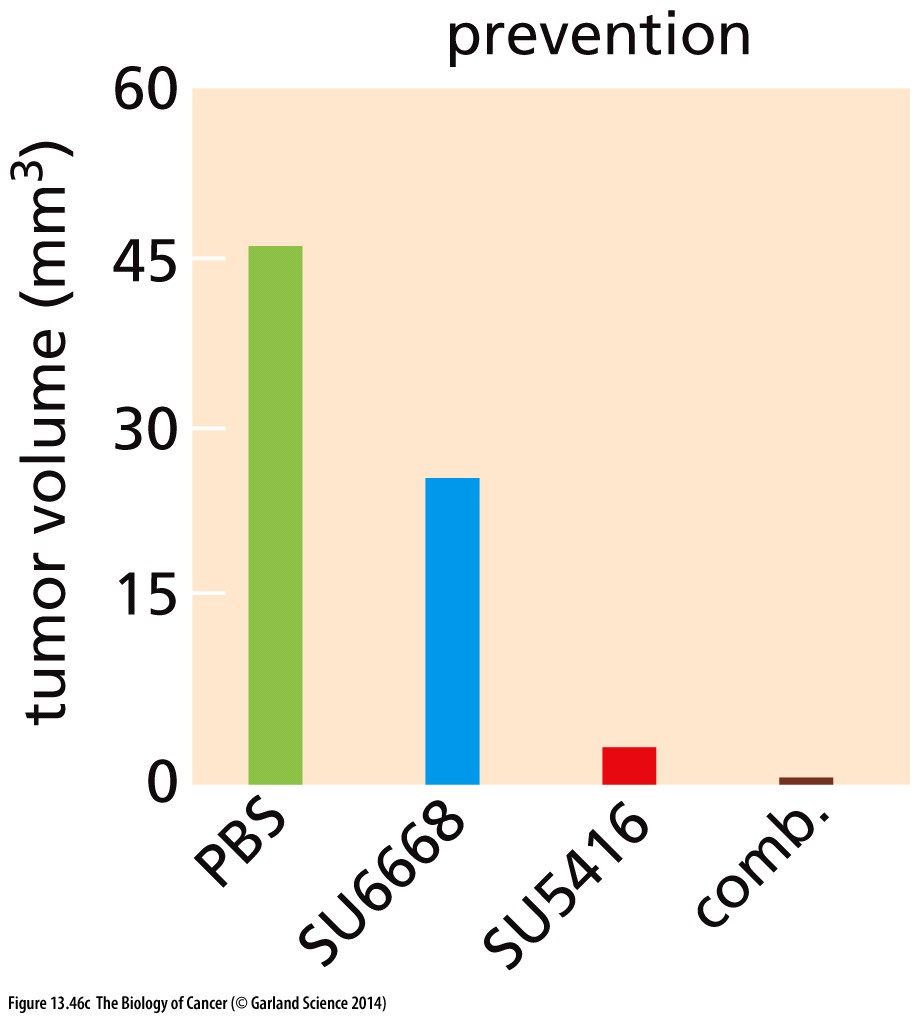 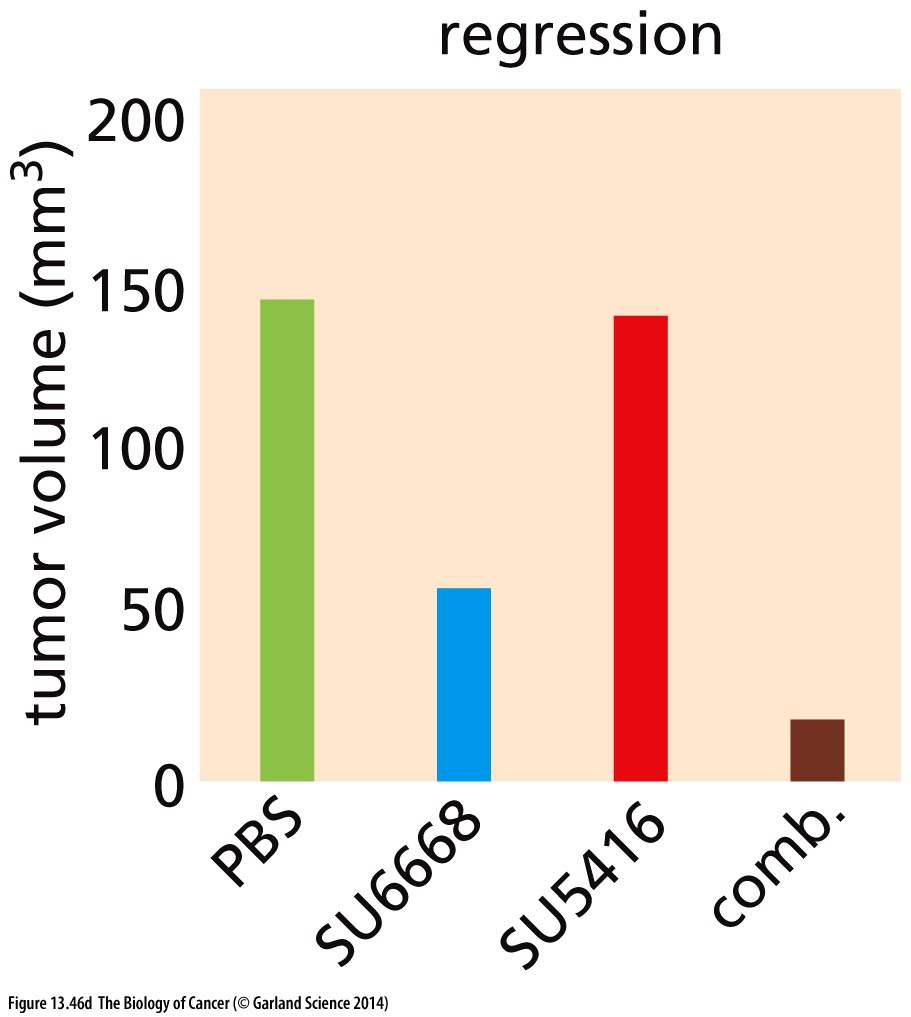 Daha önceden oluşan tümörlerin gerilemesinde iki bileşiğin bir arada kullanılması etkindir.
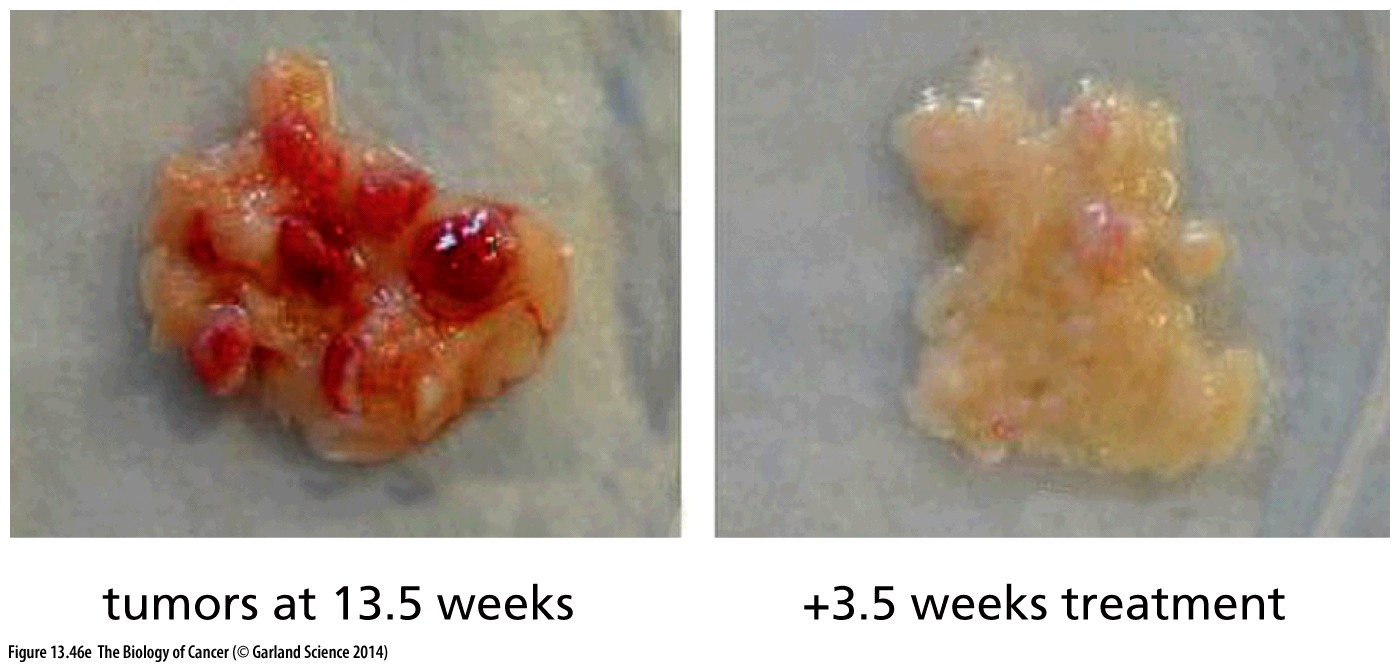 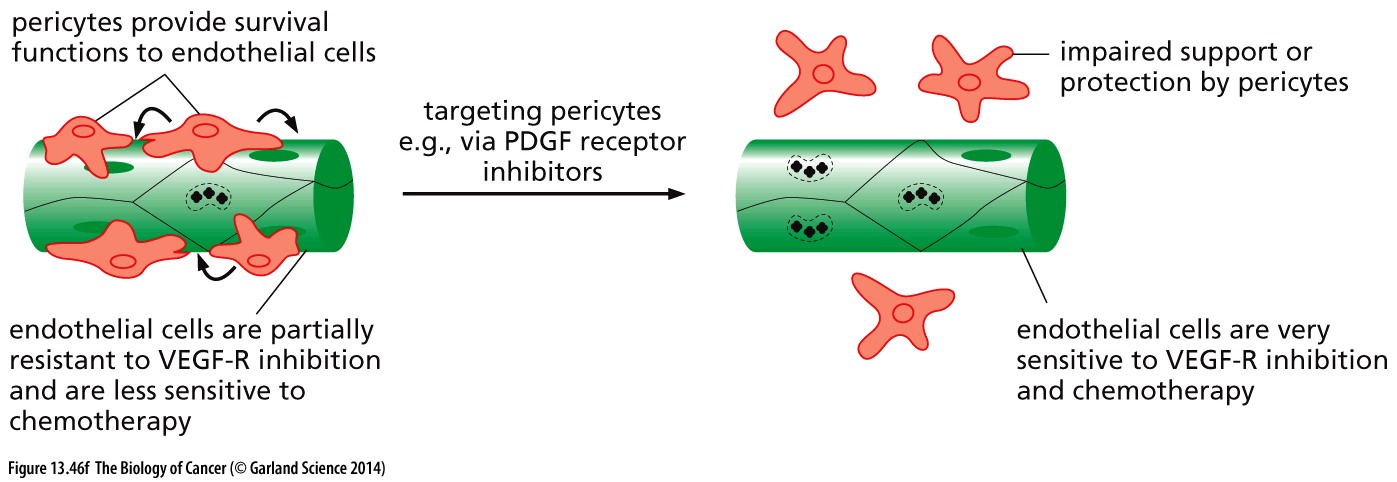 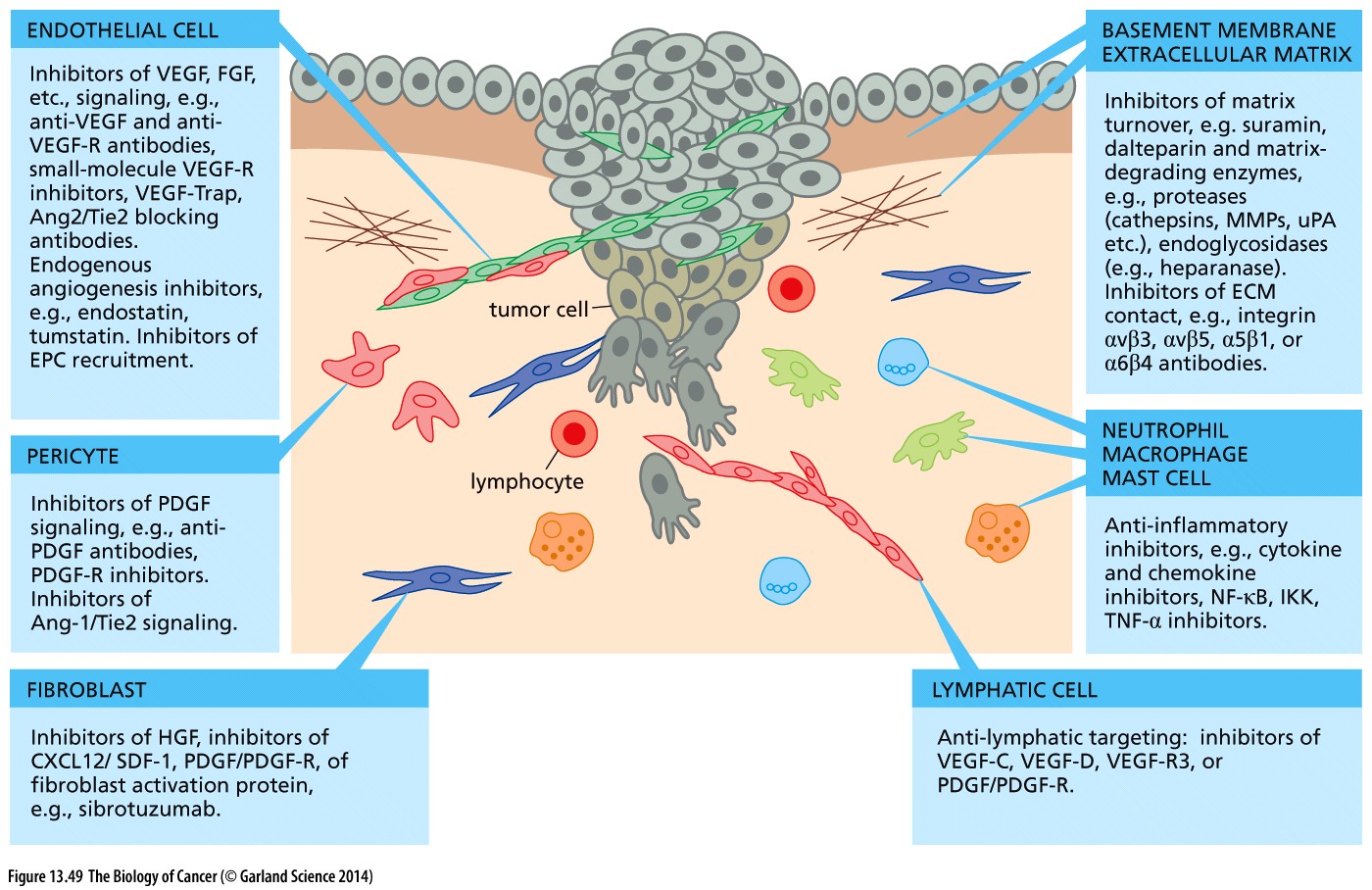 https://www.youtube.com/watch?v=Ep_nCSEDeAE

https://www.youtube.com/watch?v=SZpUi1EFWZU